End-to-End Training of Deep Visuomotor Policies
Sergey Levine, Chelsea Finn, Trevor Darrell, Pieter Abbeel
Qiang Ma
Feb 19, 2019
Content
Background
Guided Policy Search
Trajectory Optimization
Visuomotor Policy Learning
Experiment
End-to-End Training of Deep Visuomotor Policies, Sergey Levine et al.
How to do these tasks?
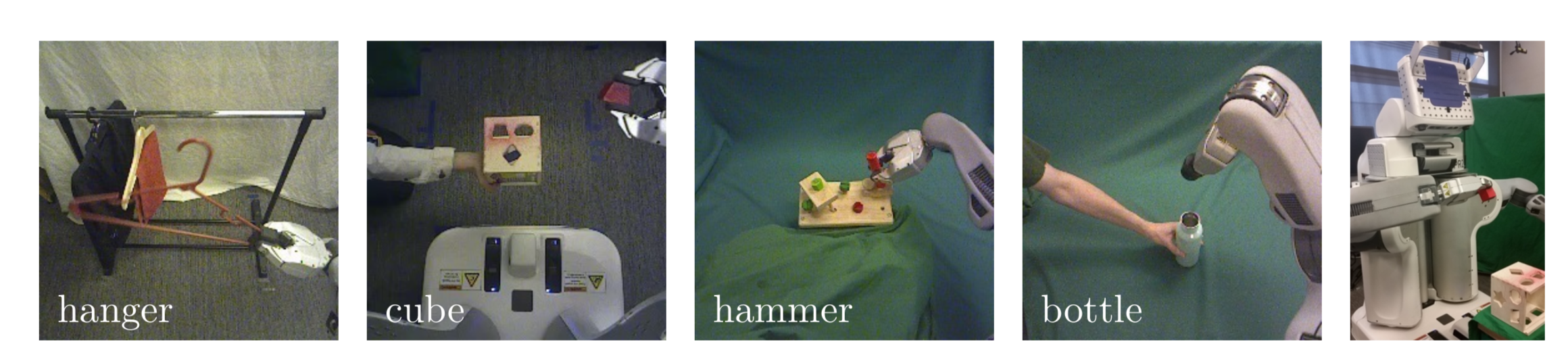 End-to-End Training of Deep Visuomotor Policies, Sergey Levine et al.
How to do these tasks?
Object Position
e,g, position of the bottle
Control
Motion Planning
Vision / Perception
e.g. deep neural networks
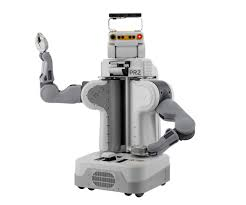 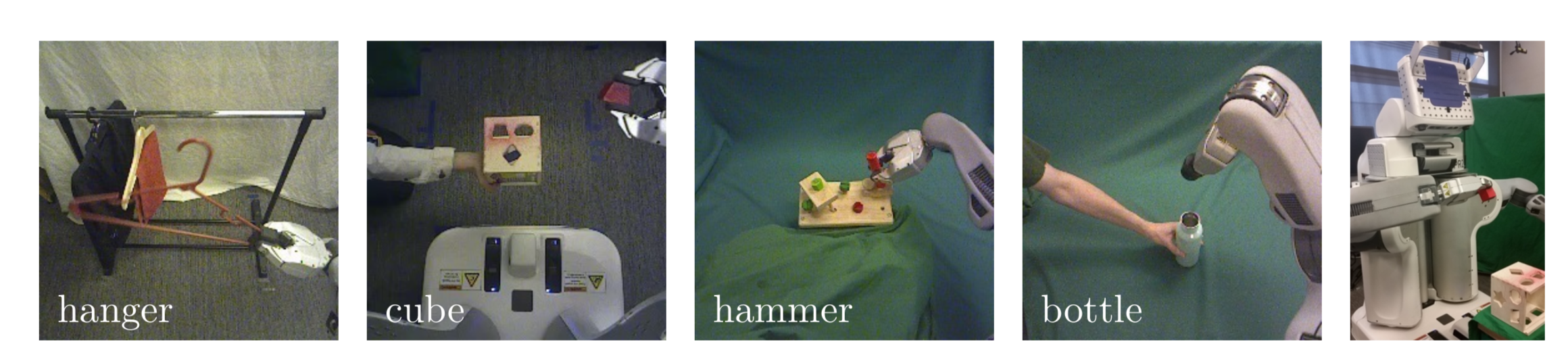 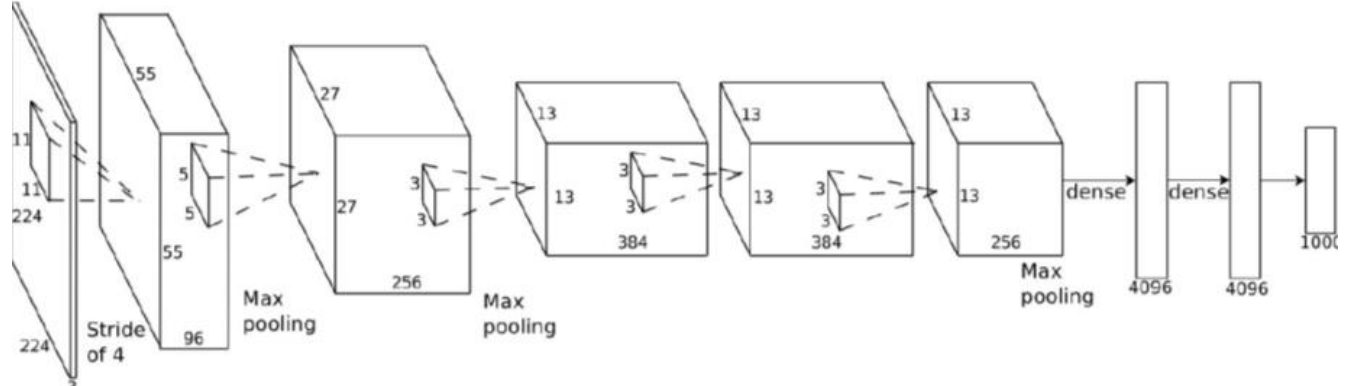 Separately!
Why not put them together?
End-to-End Training of Deep Visuomotor Policies, Sergey Levine et al.
End-to-End Training
Learn policies that map raw image observations directly to robot’s motor torques.
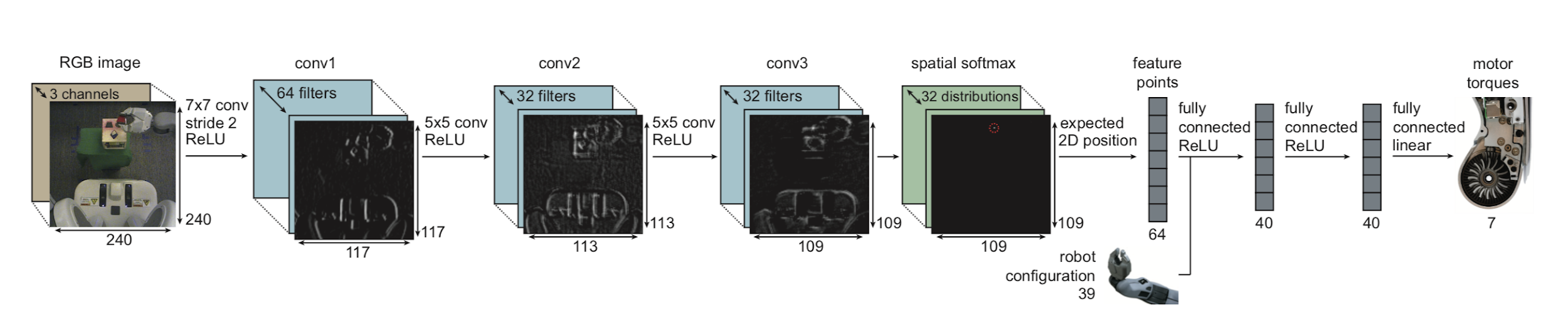 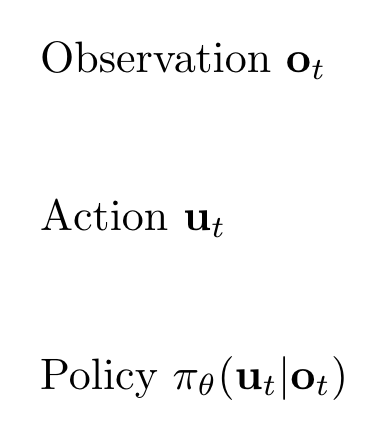 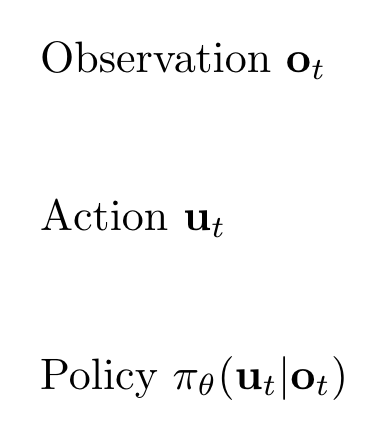 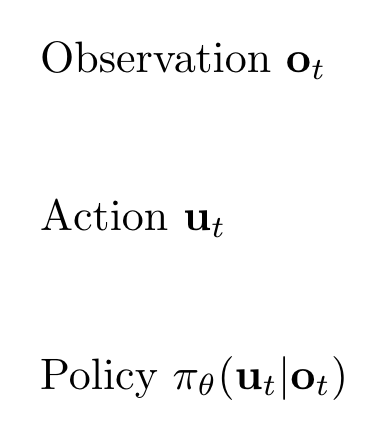 End-to-End Training of Deep Visuomotor Policies, Sergey Levine et al.
How to train the CNN / learn parameter θ
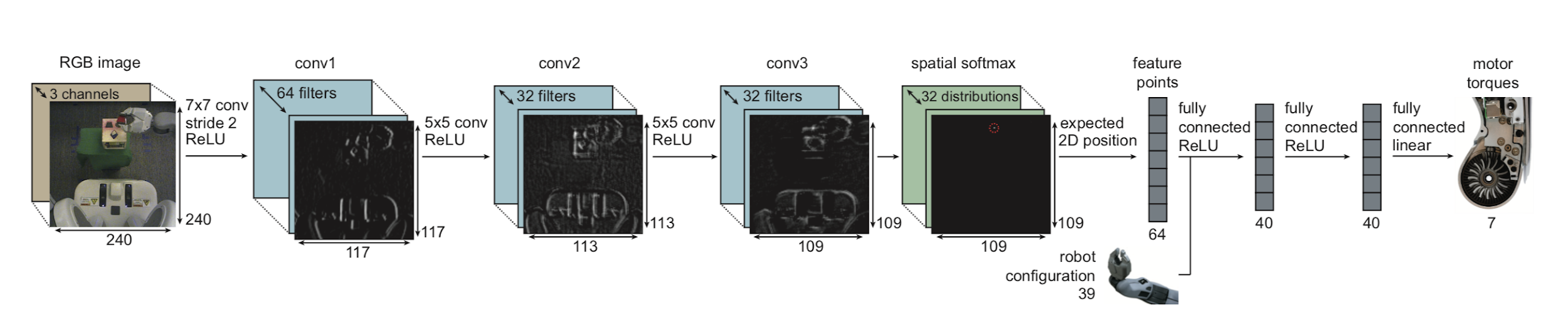 Guided Policy Search
Policy Search
Supervised Learning
Video: https://sites.google.com/site/visuomotorpolicy/
Notations
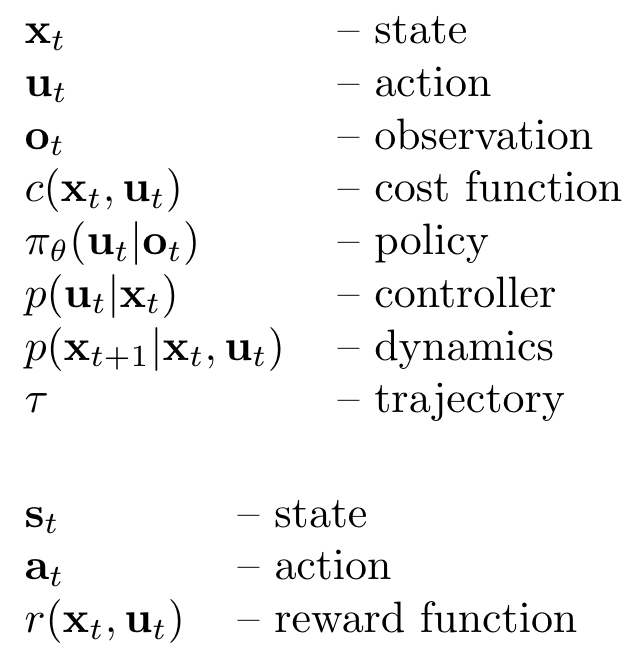 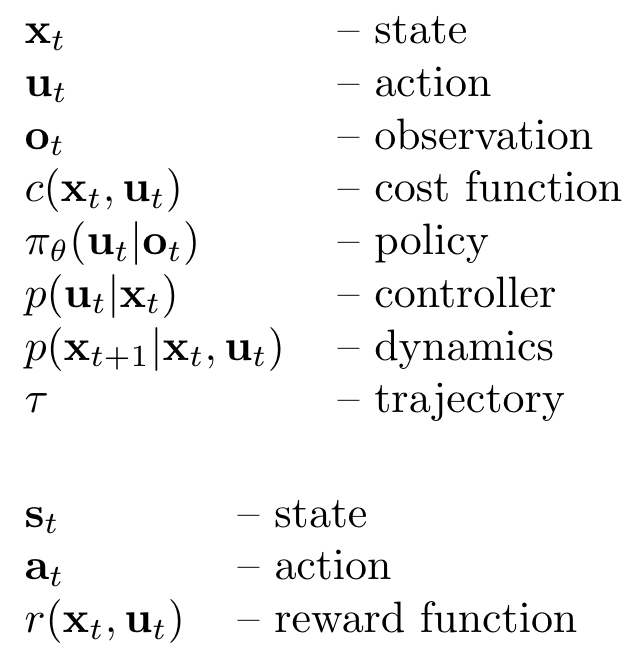 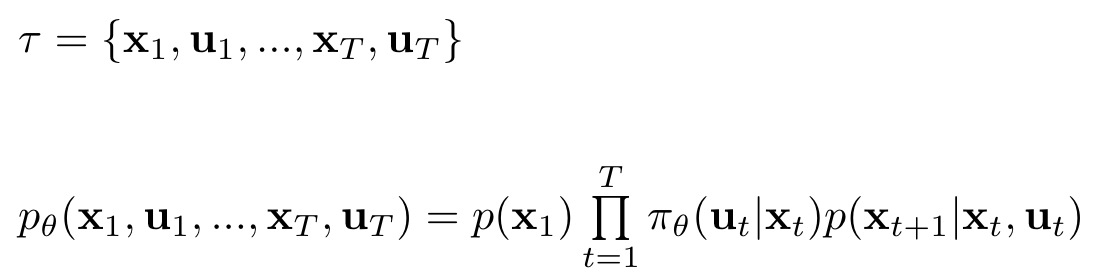 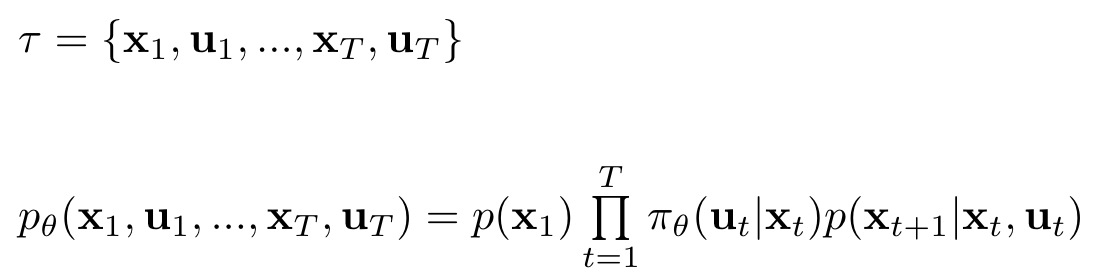 Guided Policy Search
What is guided policy search?
A model-based reinforcement learning method
[Sergey Levine and Vladlen Koltun. Guided Policy Search. ICLR 2013]
Model-Based RL & Policy Search
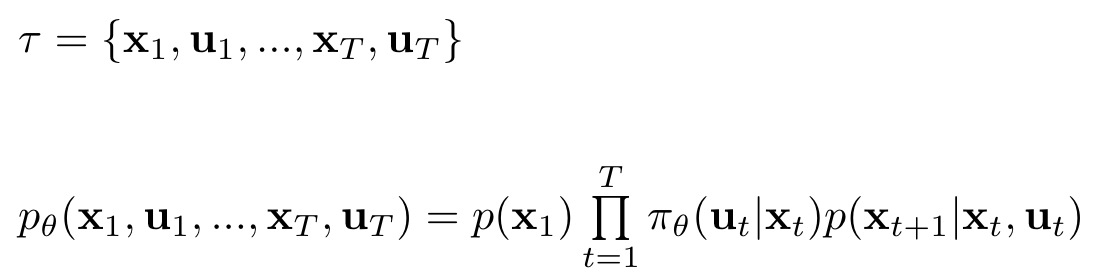 Both policy and dynamics/Transition probability are unknown
Need to learn a policy
From CS 294-112 at UC Berkeley, Sergey Levine et al.
Guided Policy Search (GPS)
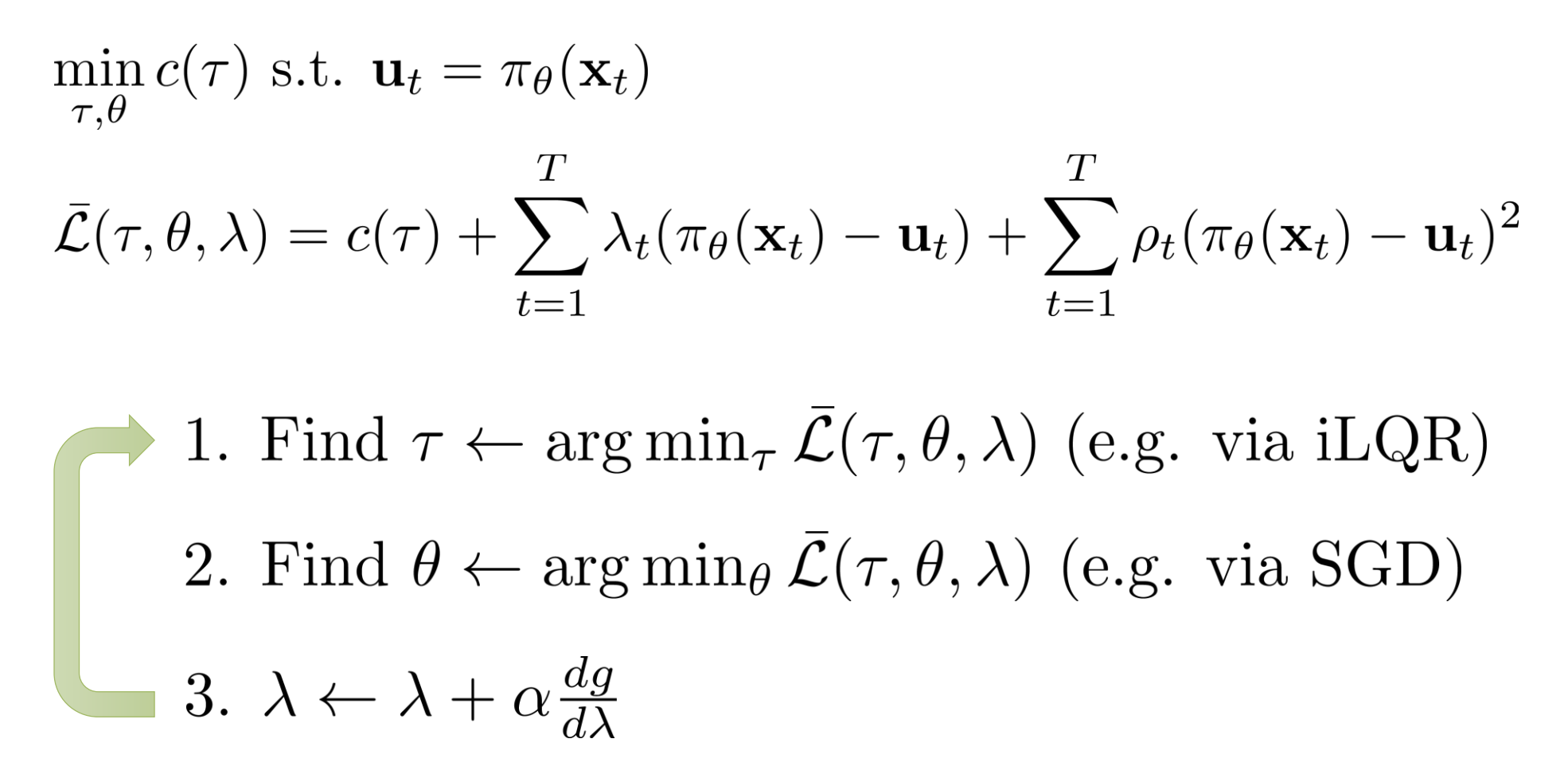 Trajectory guides the policy
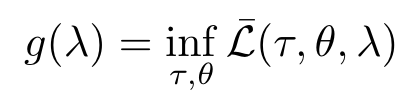 From CS 294-112 at UC Berkeley, Sergey Levine et al.
Guided Policy Search (GPS)
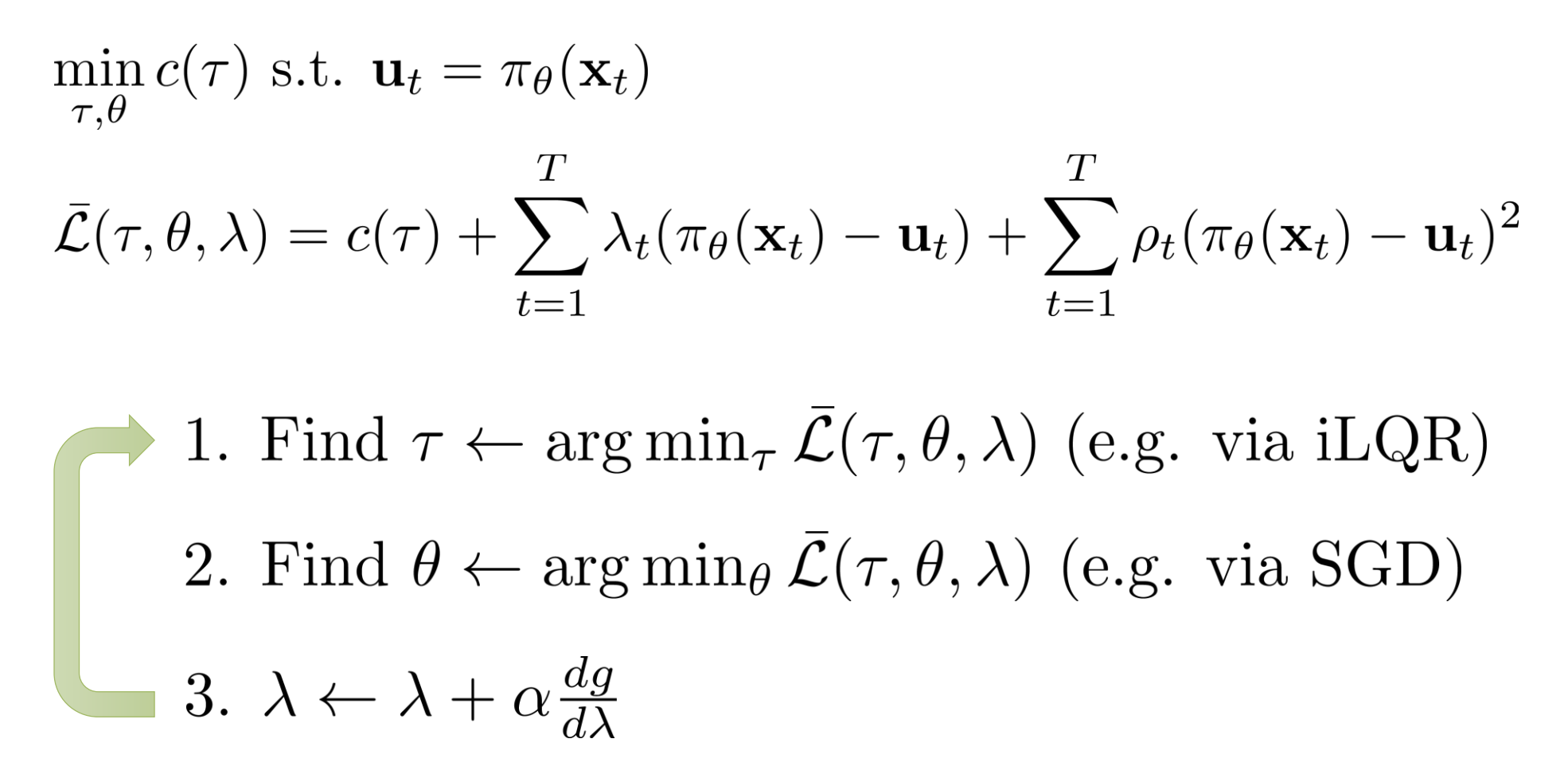 augmented Lagrangian
iterative linear quadratic regulator
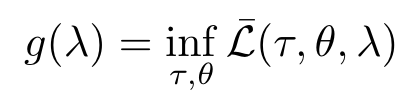 From CS 294-112 at UC Berkeley, Sergey Levine et al.
Deterministic GPS
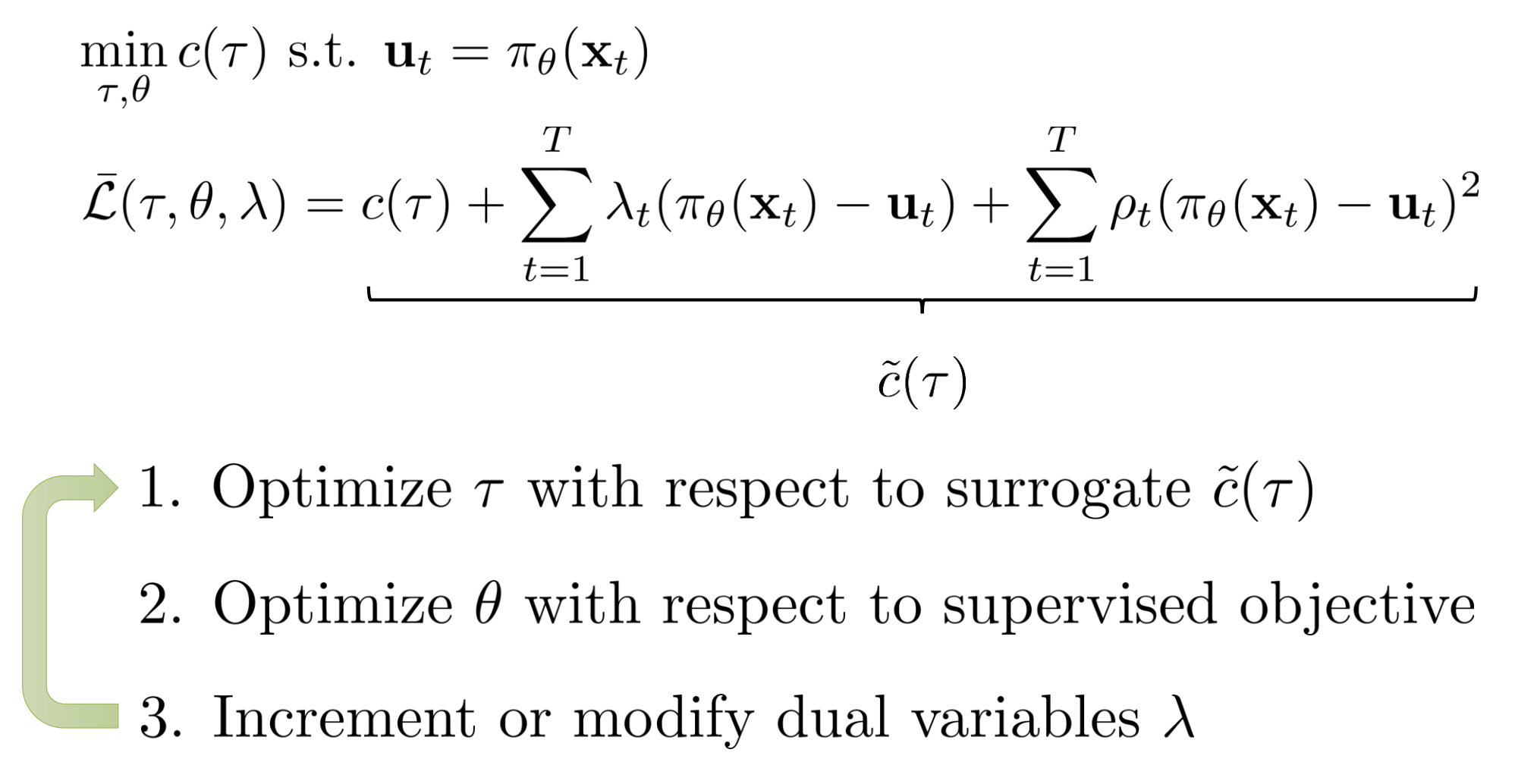 Deterministic vs Stochastic
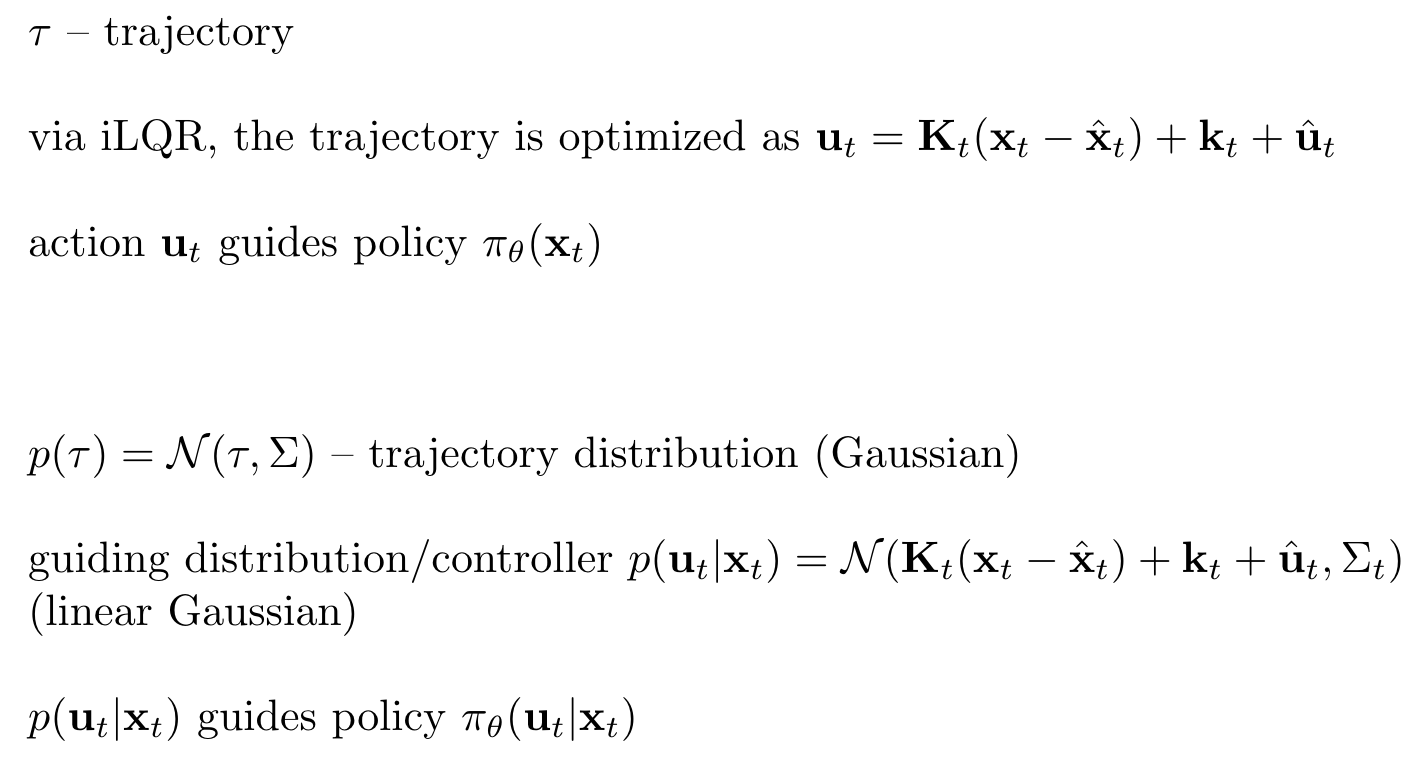 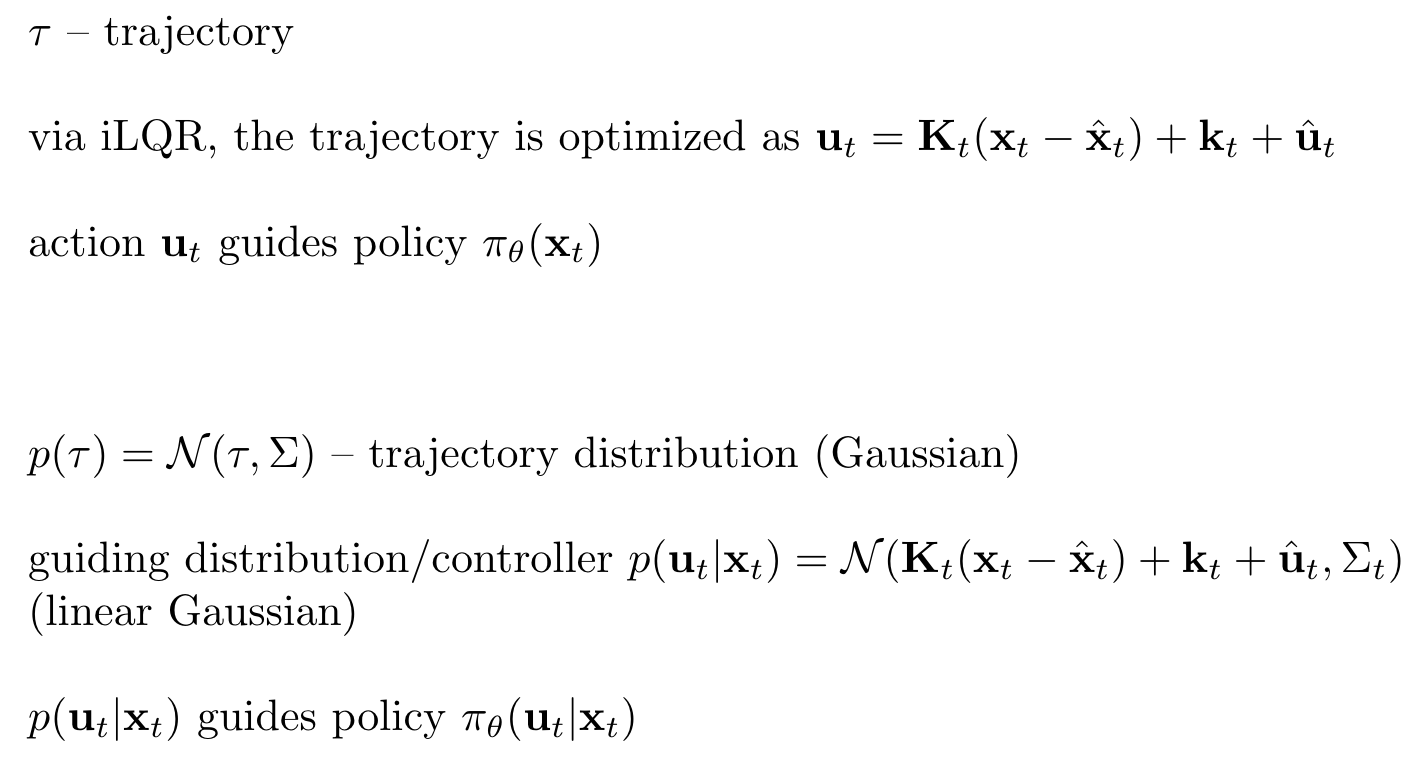 From CS 294-112 at UC Berkeley, Sergey Levine et al.
Stochastic GPS
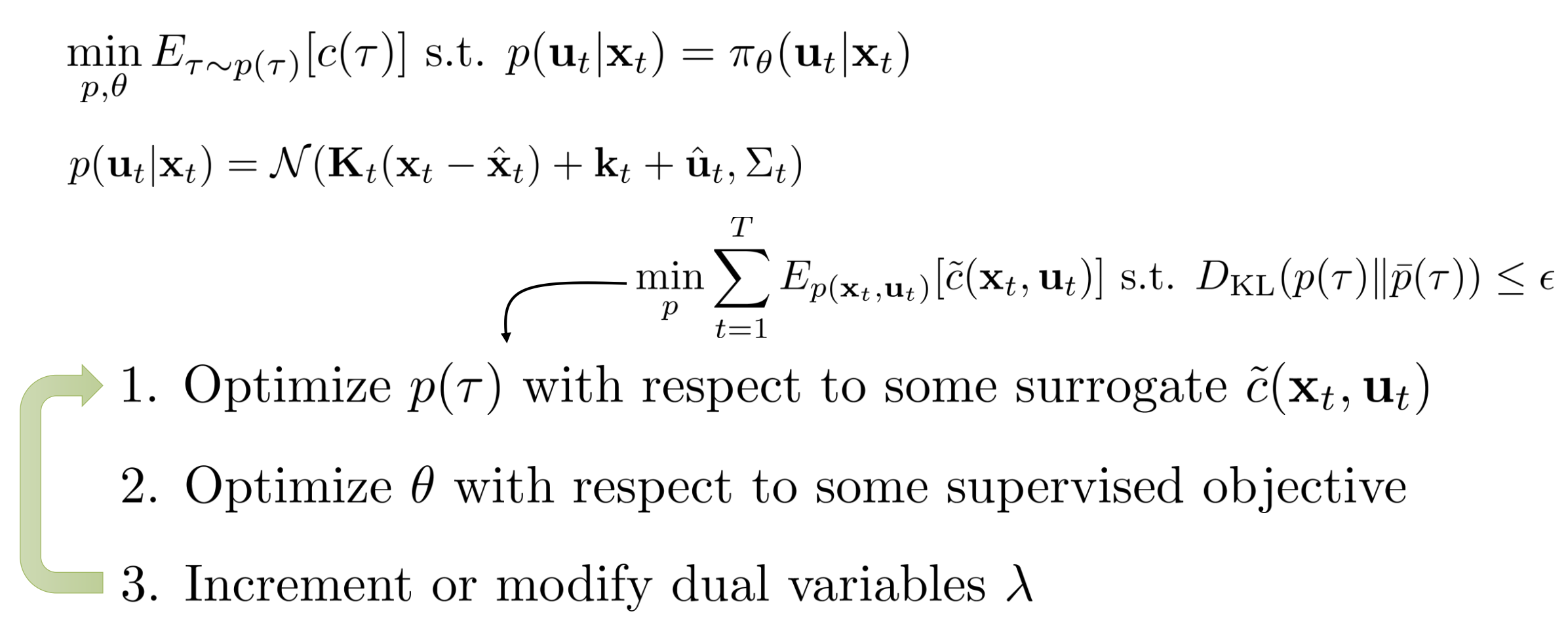 From CS 294-112 at UC Berkeley, Sergey Levine et al.
Stochastic GPS
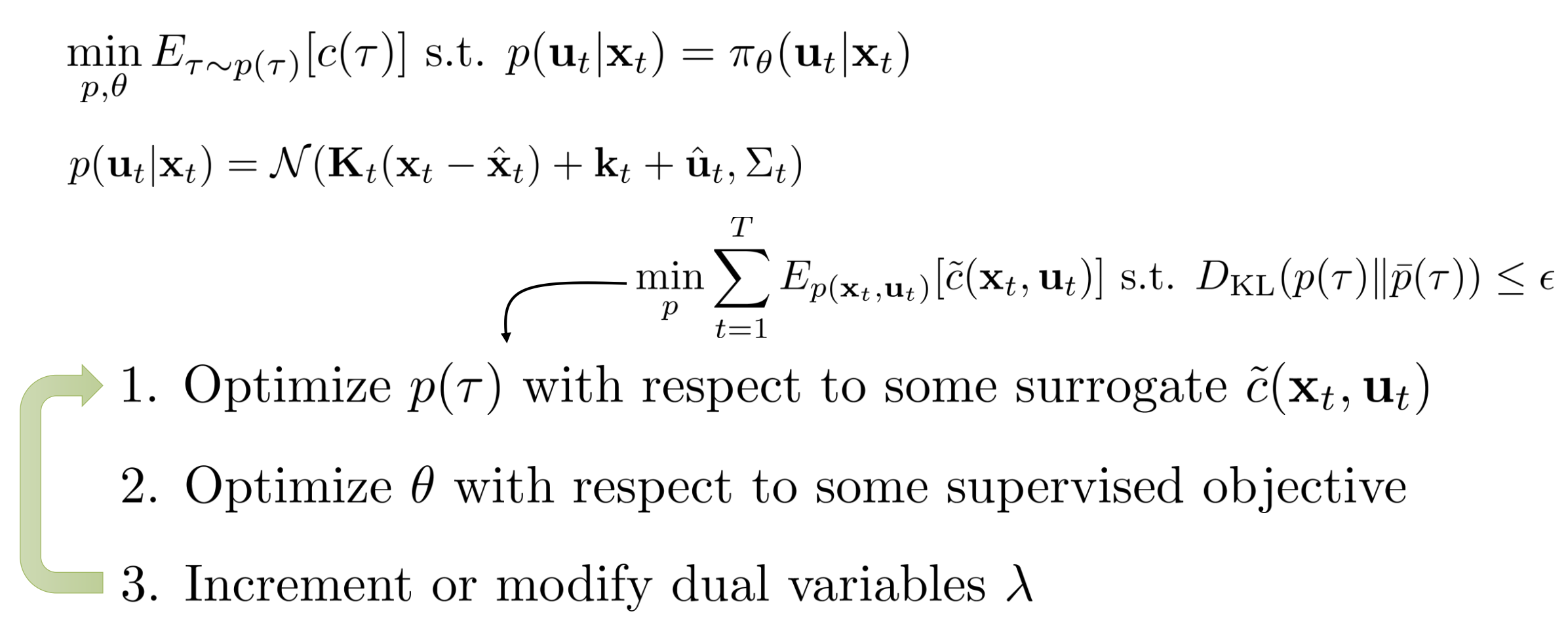 “step size”
GPS
?
1.  Trajectory Optimization
2.  Policy Learning
Trajectory Optimization
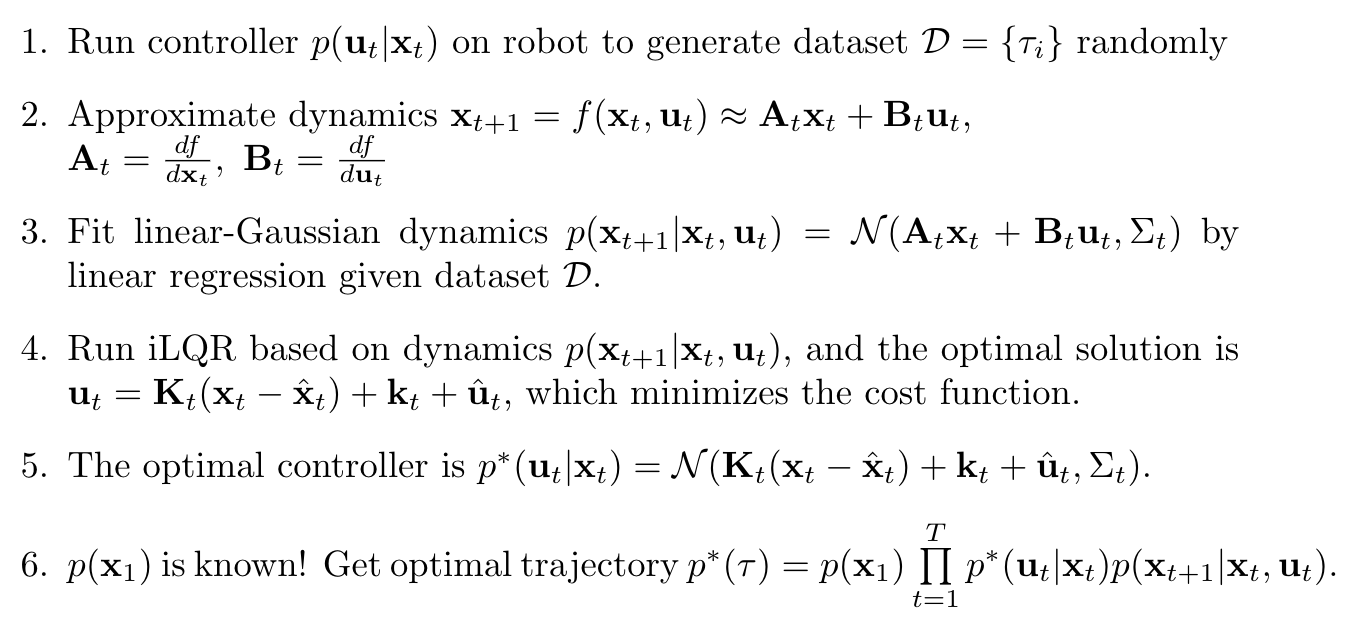 Trajectory Optimization
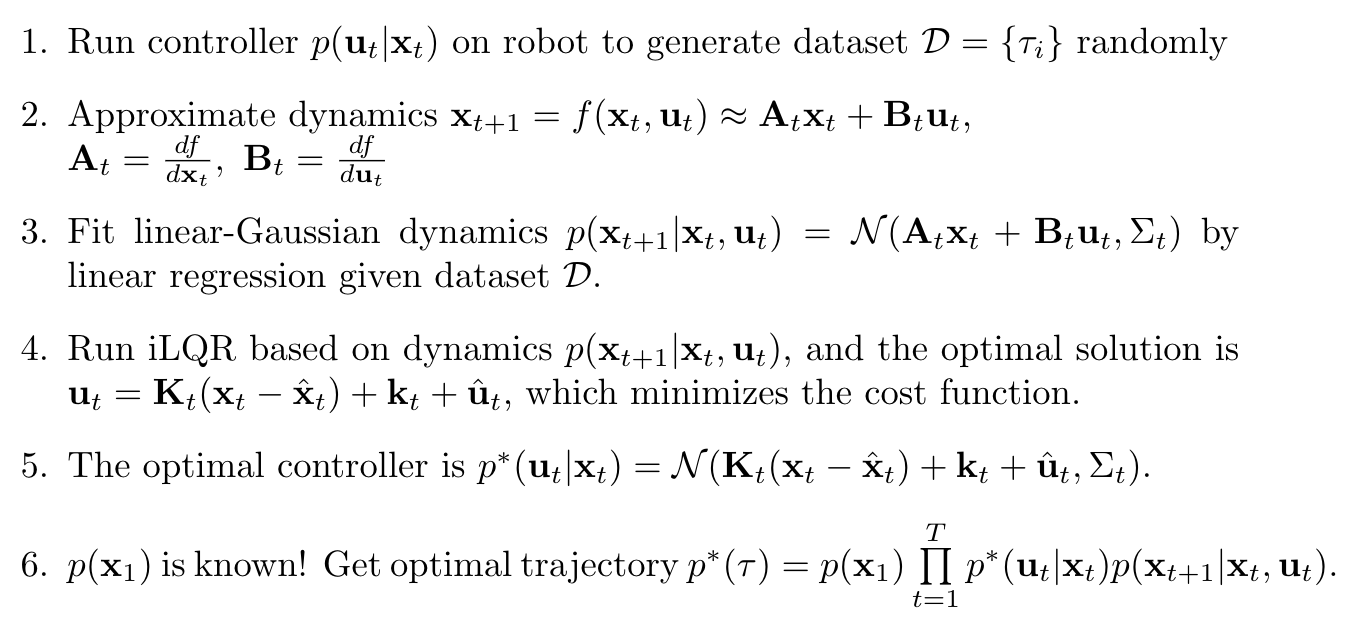 Trajectory Optimization
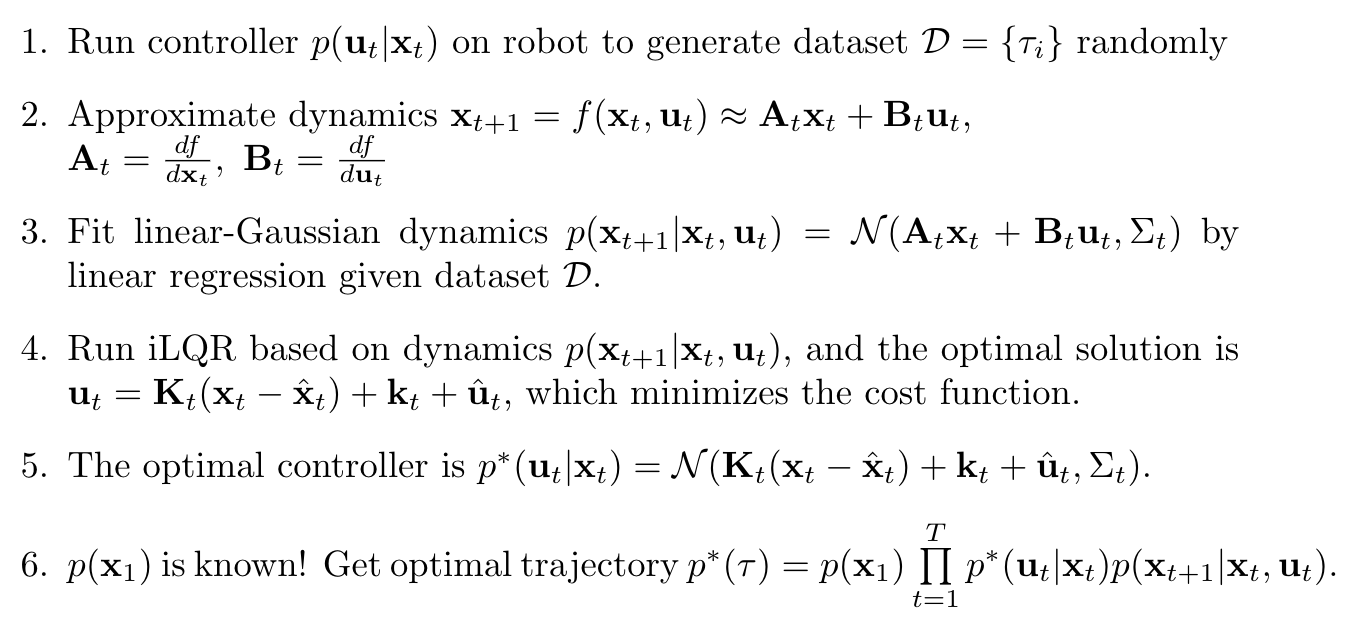 Trajectory Optimization
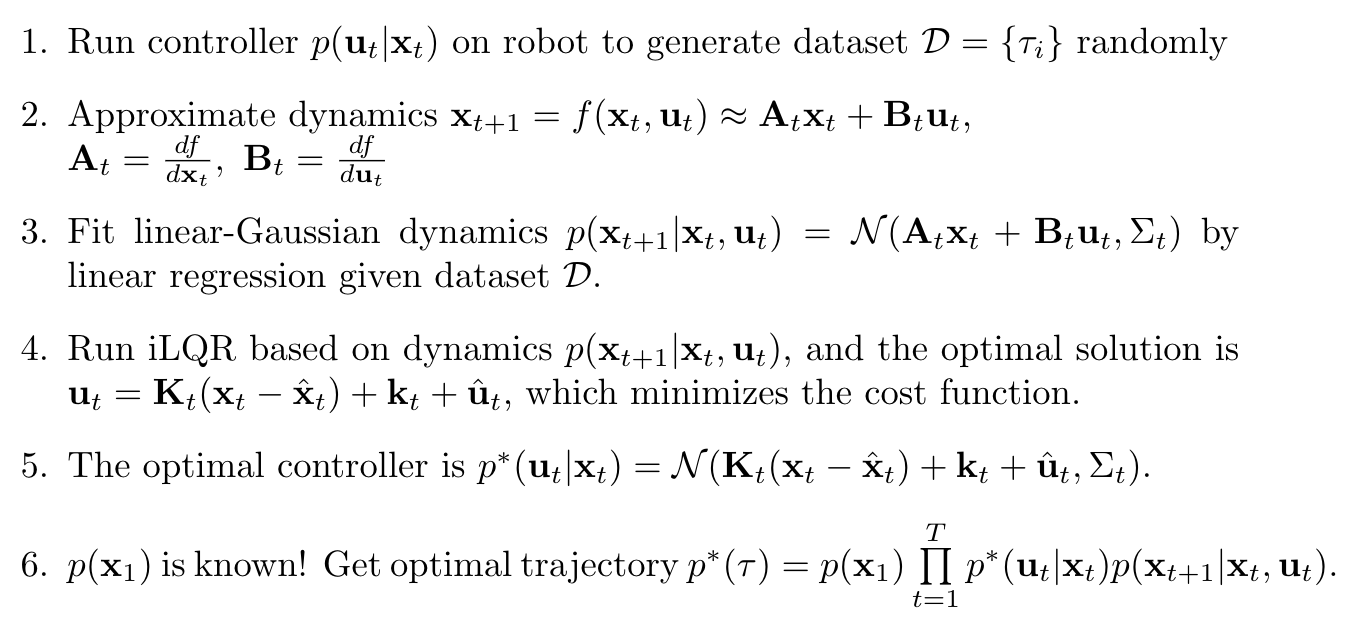 Trajectory Optimization
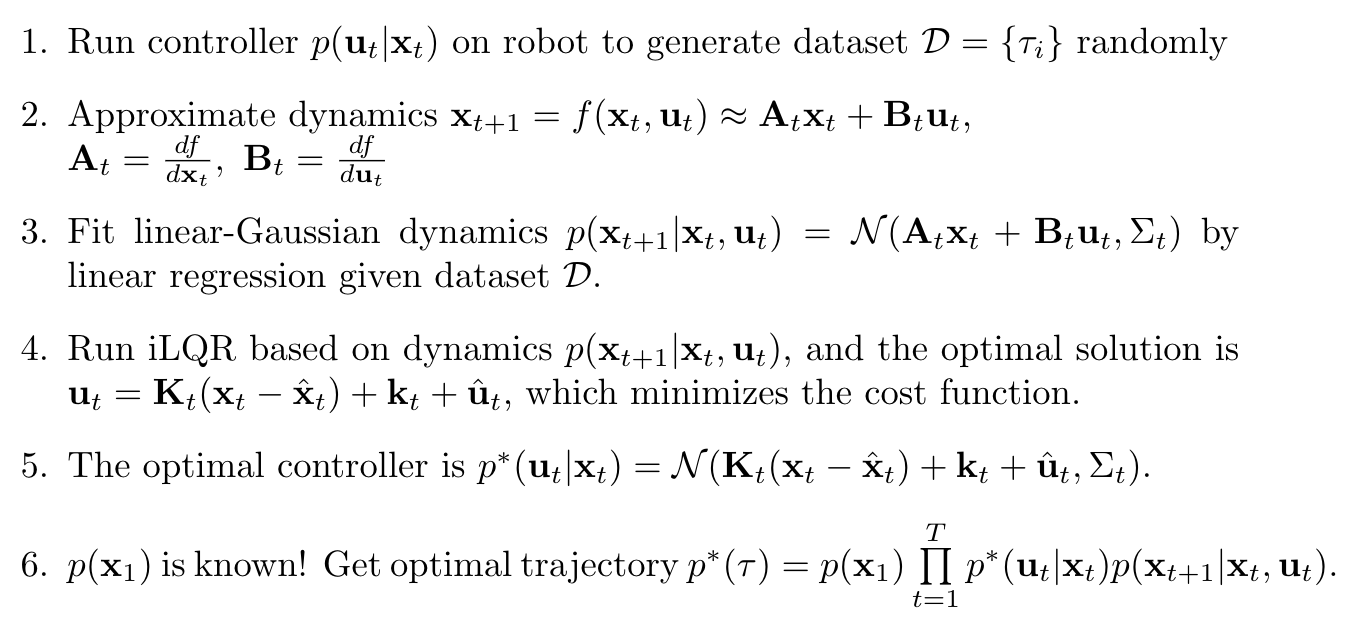 Trajectory Optimization
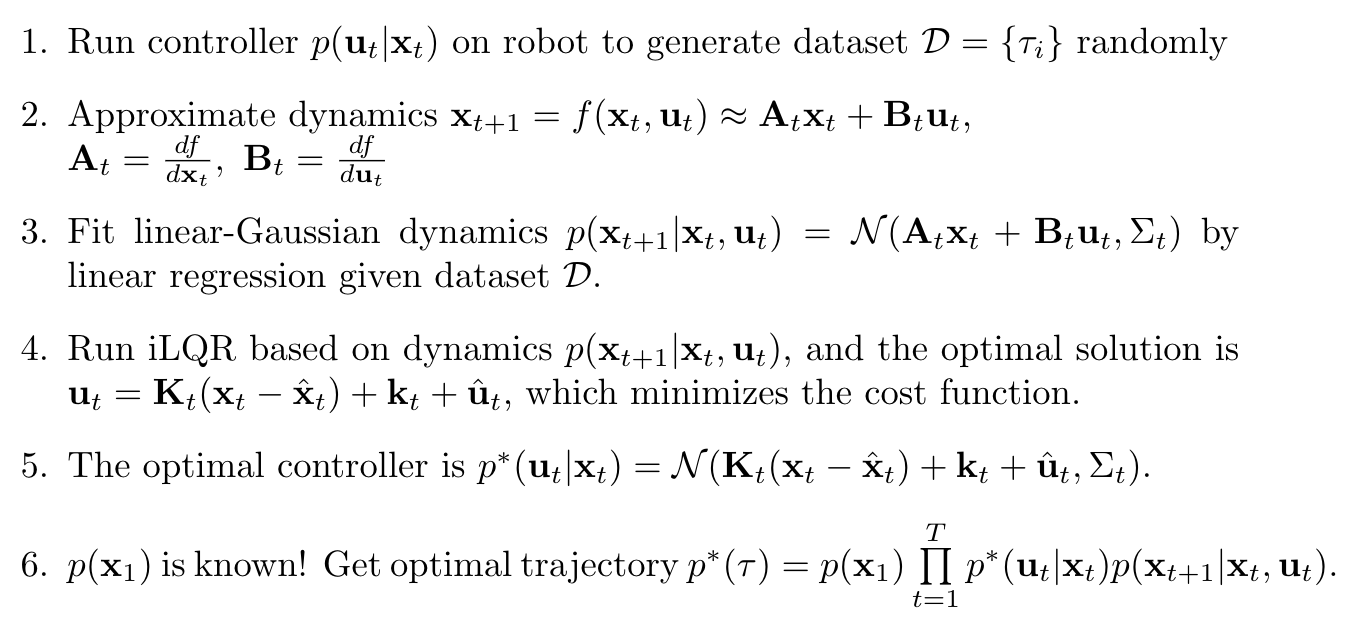 From CS 294-112 at UC Berkeley, Sergey Levine et al.
Stochastic GPS
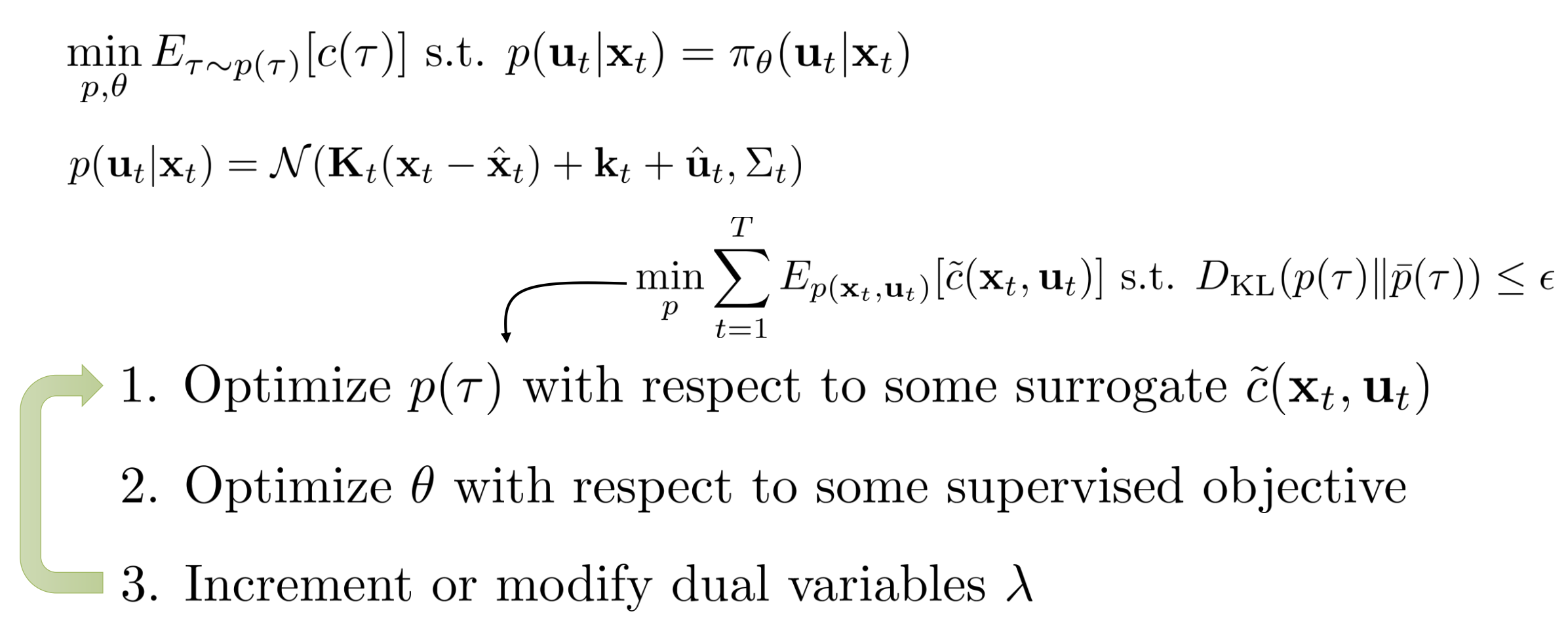 From CS 294-112 at UC Berkeley, Sergey Levine et al.
Guided Policy Search
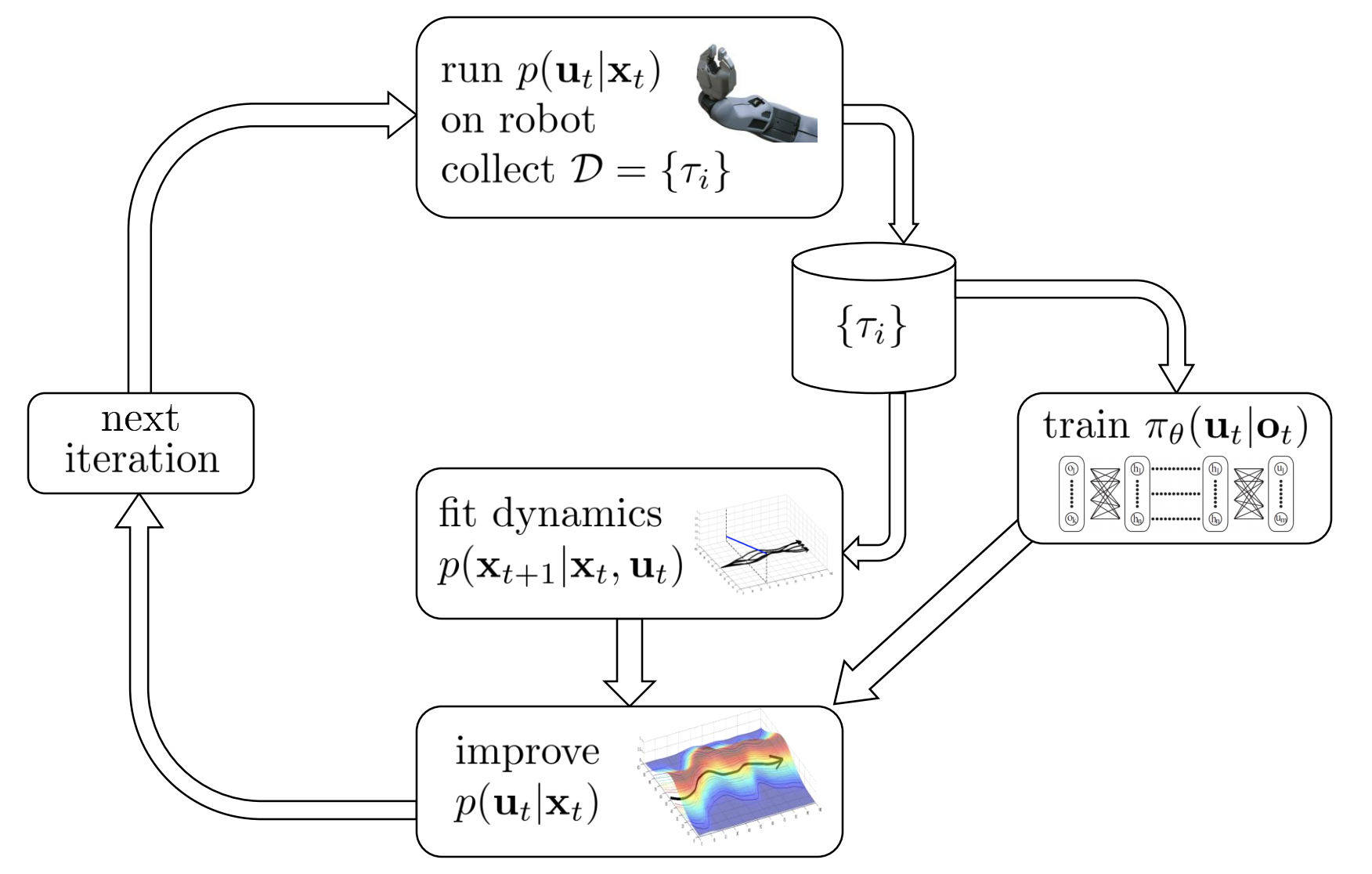 Trajectory Optimization
Policy Learning
End-to-End Training of Deep Visuomotor Policies, Sergey Levine et al.
Back to Paper
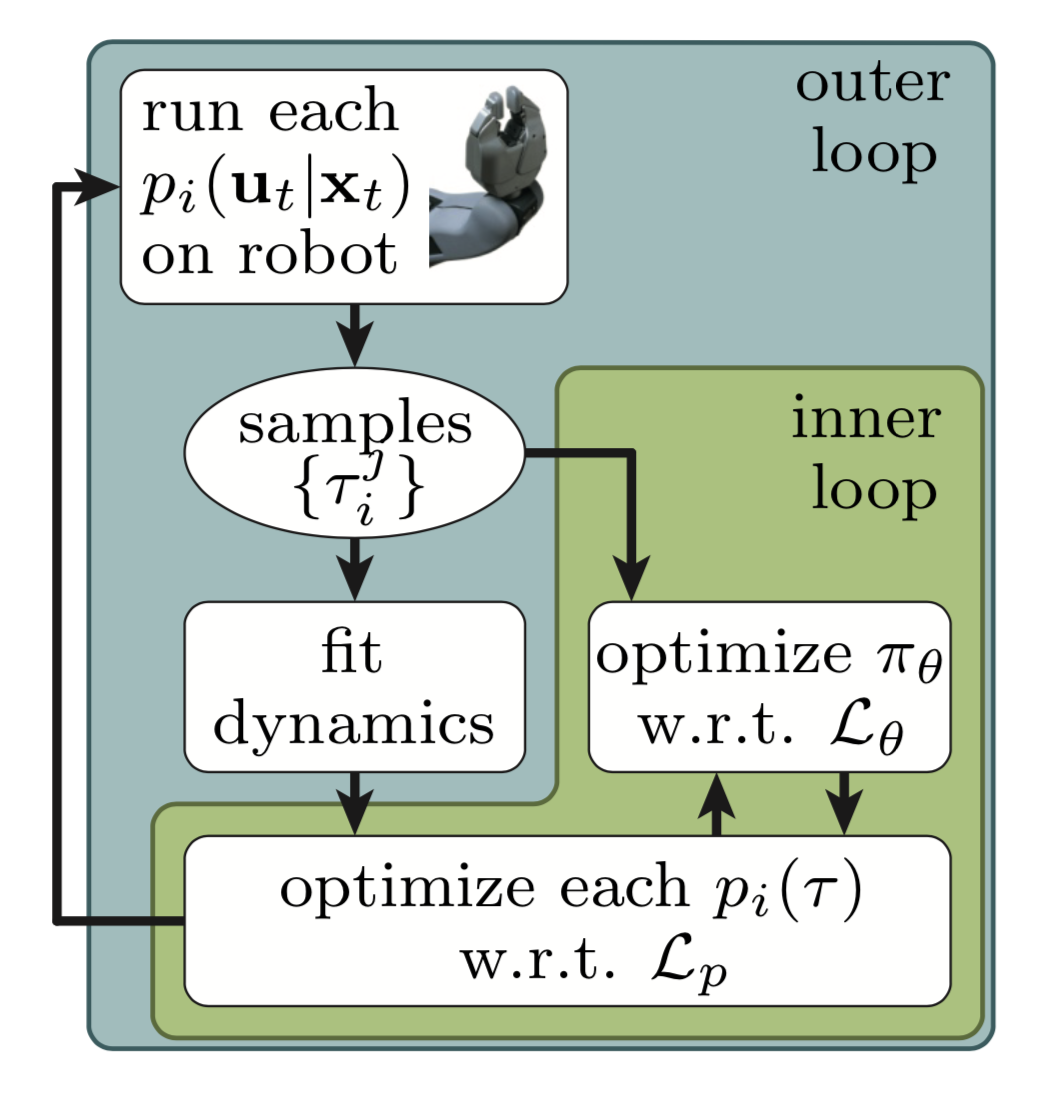 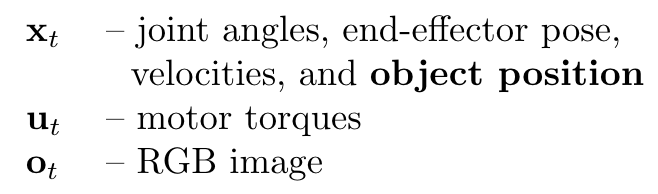 End-to-End Training of Deep Visuomotor Policies, Sergey Levine et al.
Back to Paper
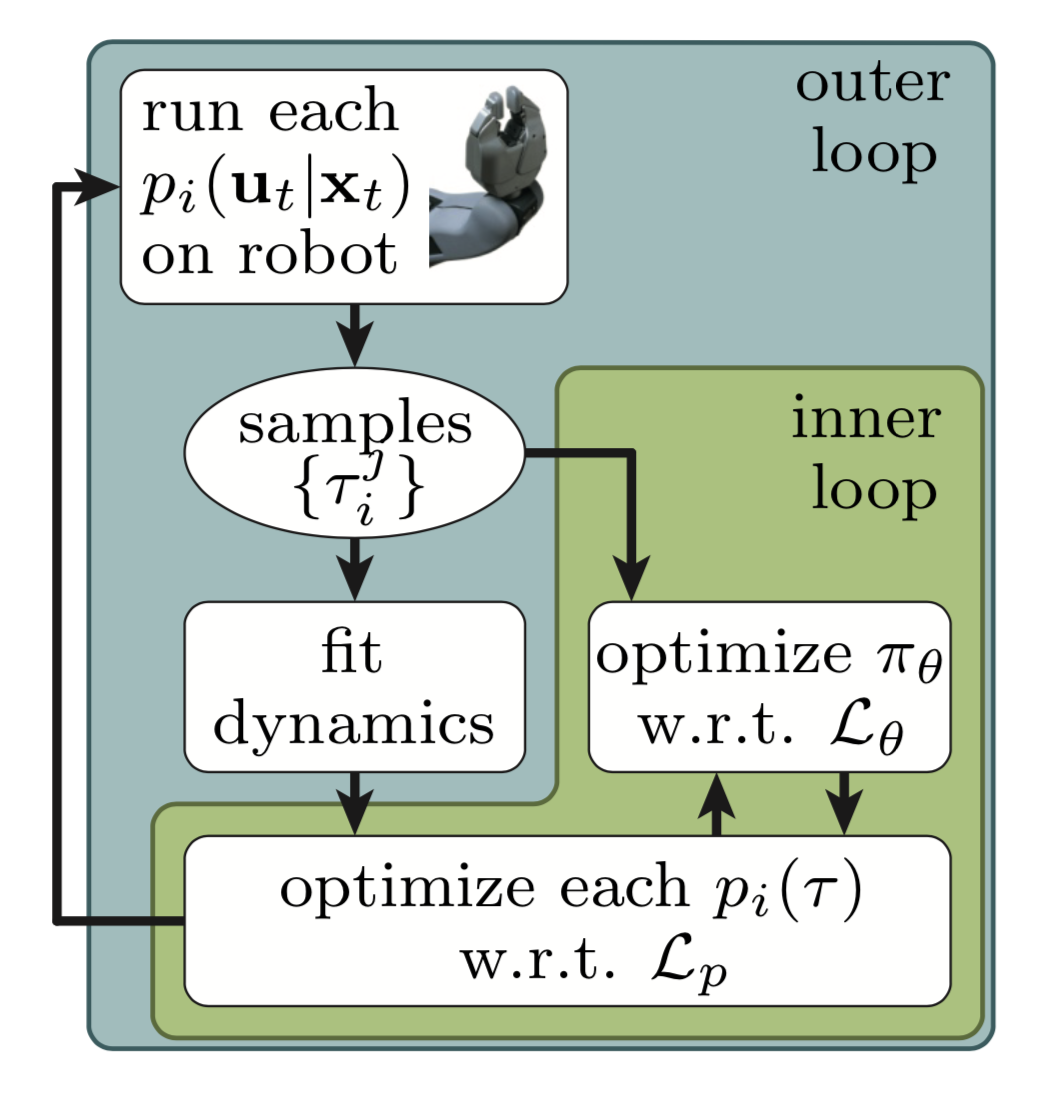 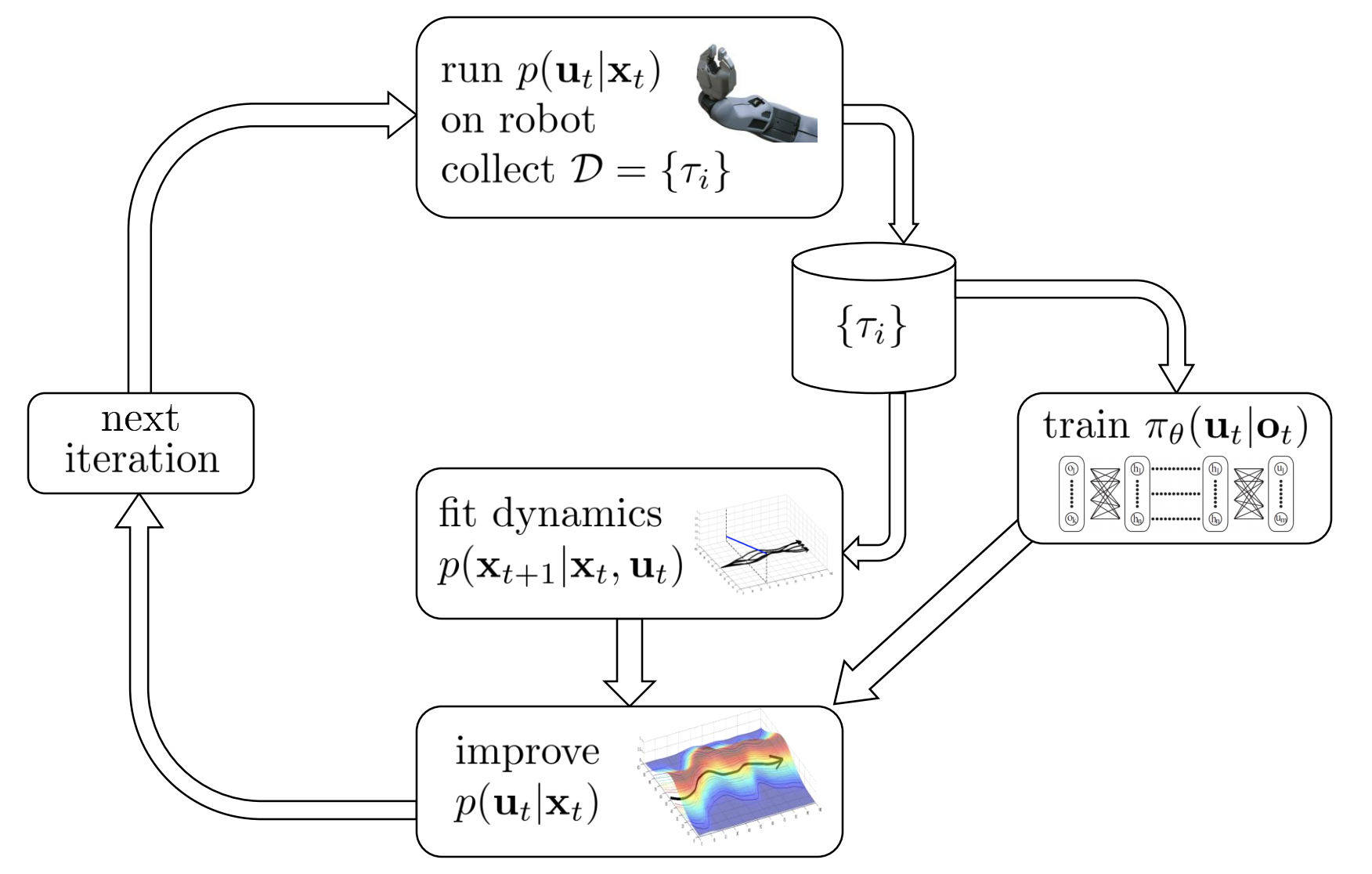 End-to-End Training of Deep Visuomotor Policies, Sergey Levine et al.
Objective Function
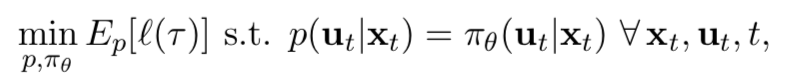 End-to-End Training of Deep Visuomotor Policies, Sergey Levine et al.
BADMM Augmented Lagrangian Method
Bregman alternating direction method of multipliers
[H. Wang and A. Banerjee. Bregman alternating direction method of multipliers. NIPS 2014.]
Objective Function
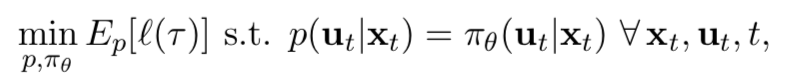 End-to-End Training of Deep Visuomotor Policies, Sergey Levine et al.
BADMM Augmented Lagrangian Method
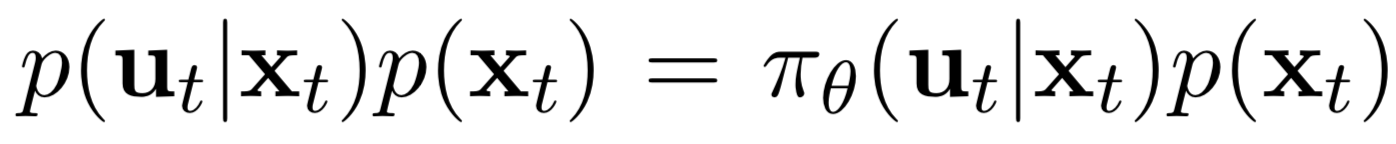 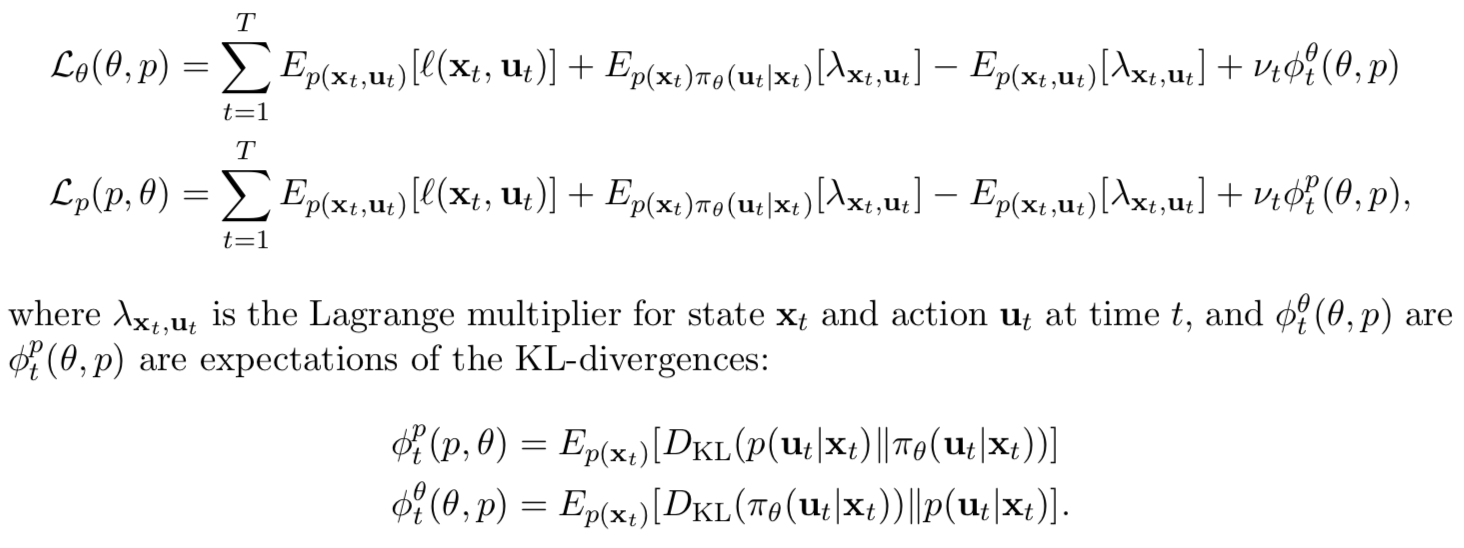 Bregman divergence
End-to-End Training of Deep Visuomotor Policies, Sergey Levine et al.
BADMM
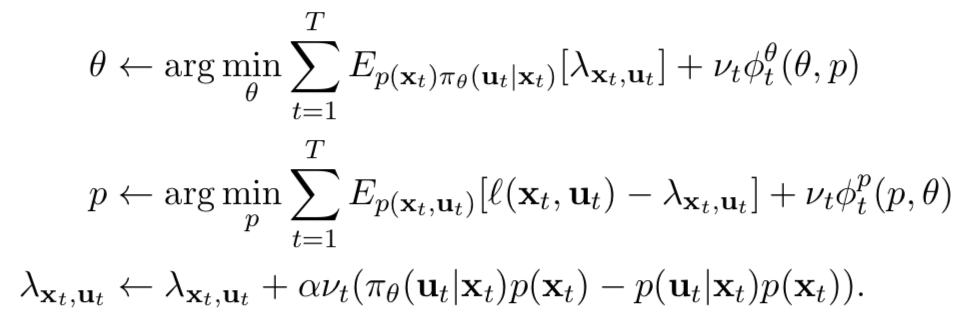 End-to-End Training of Deep Visuomotor Policies, Sergey Levine et al.
BADMM
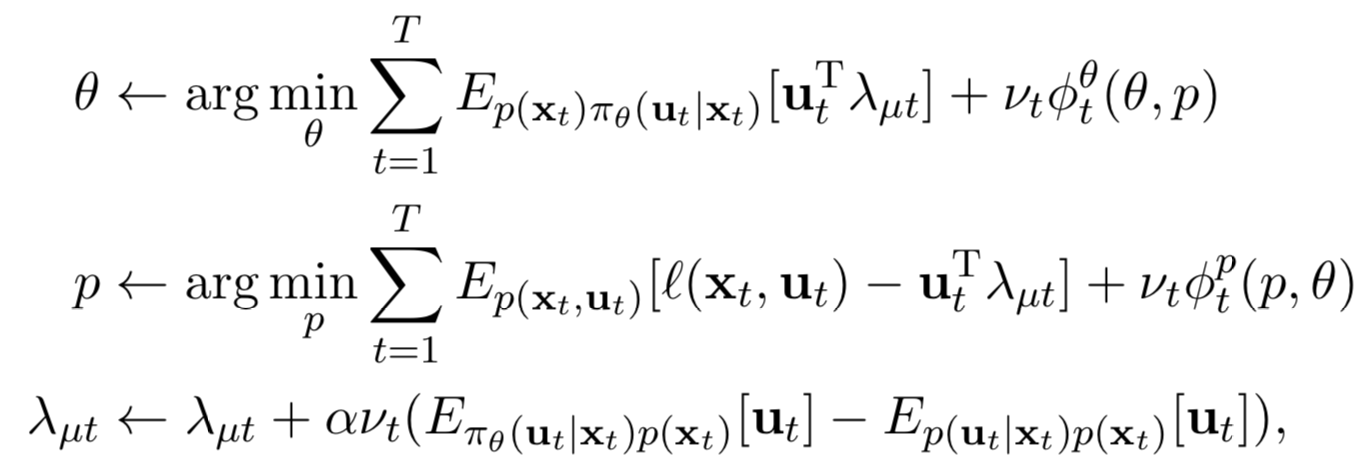 Trajectory Optimization
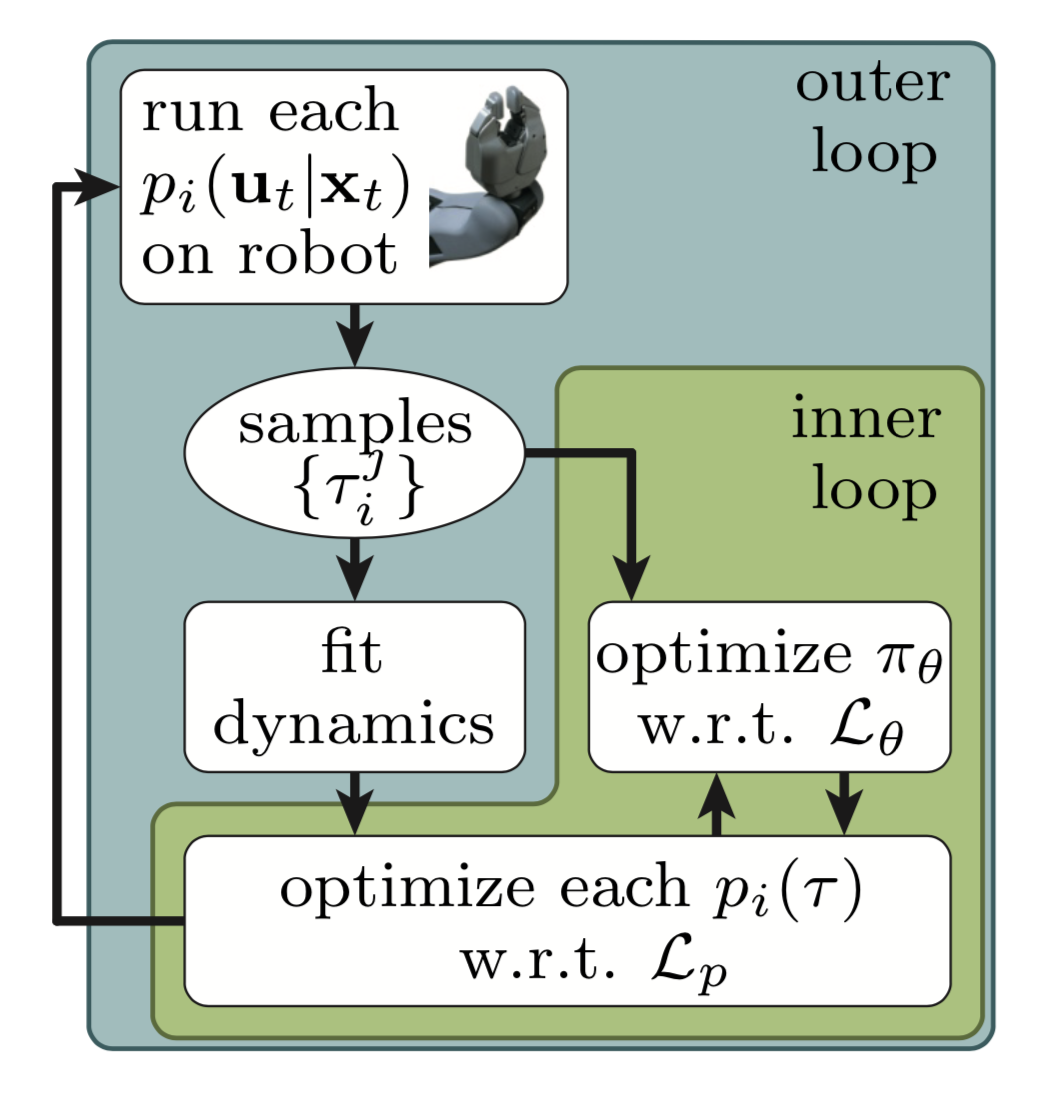 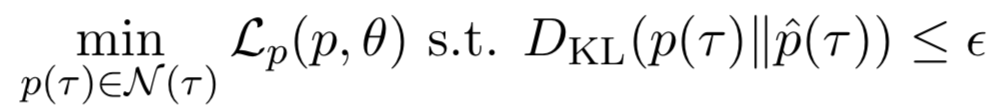 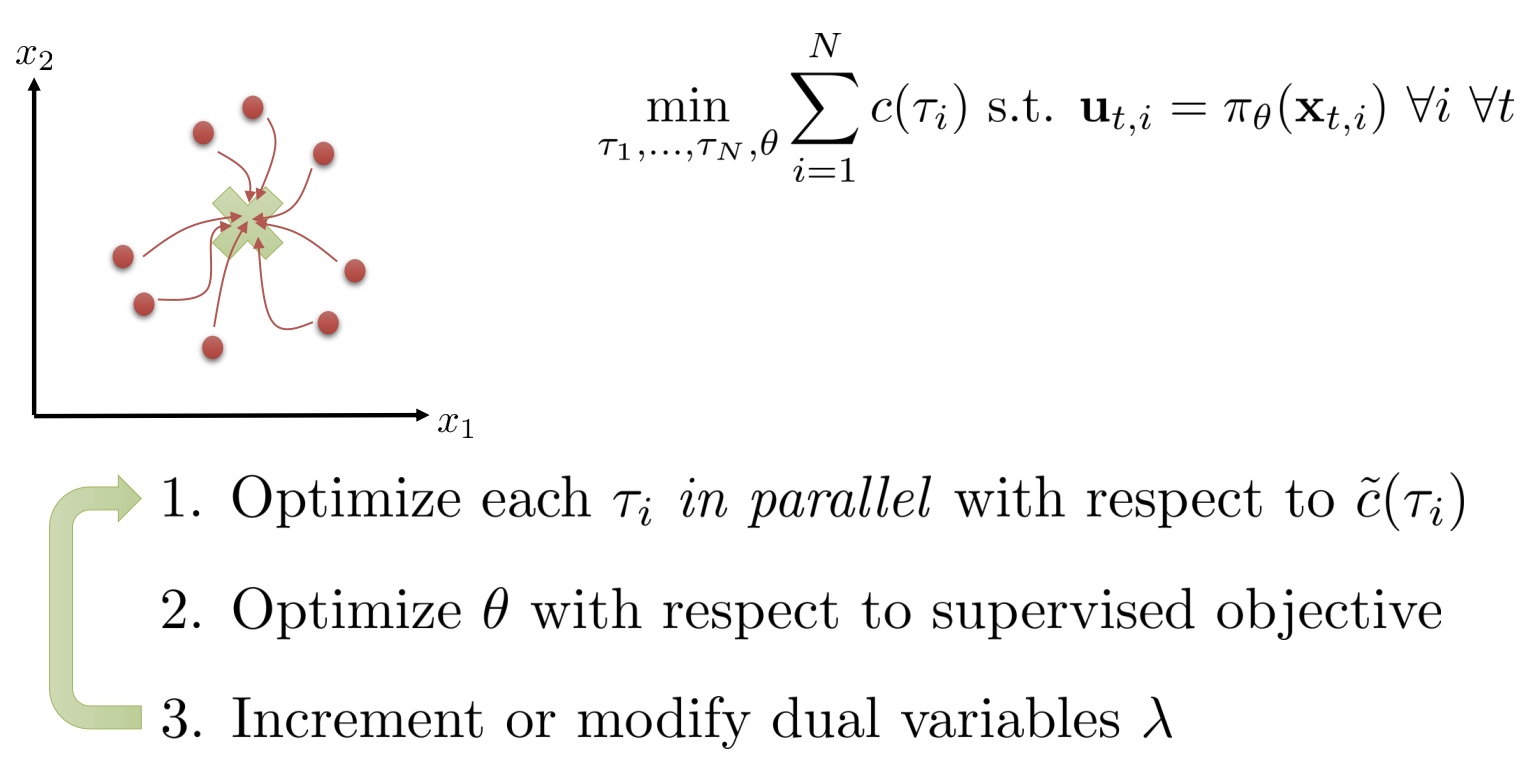 Trajectory Optimization
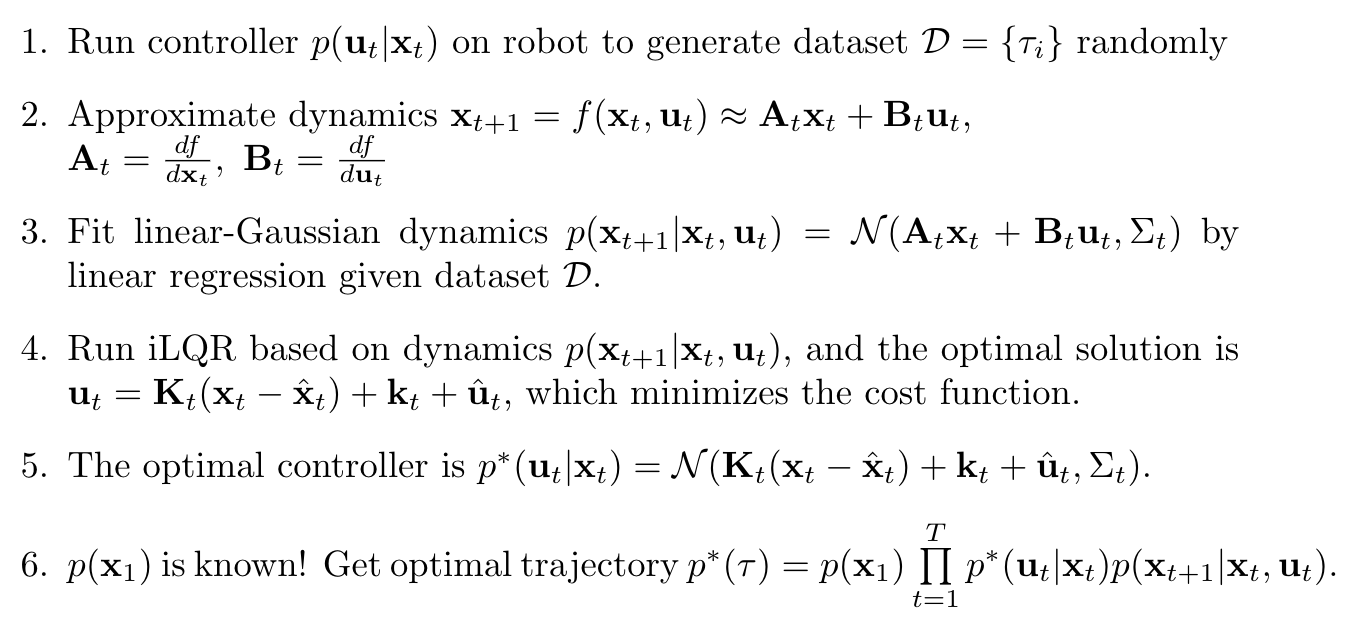 End-to-End Training of Deep Visuomotor Policies, Sergey Levine et al.
Visuomotor Policy Learning
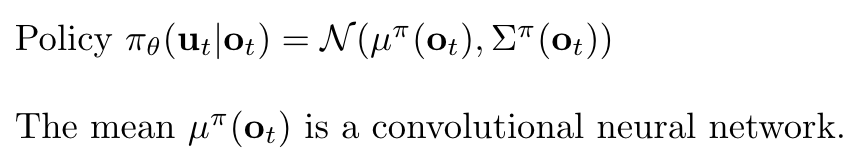 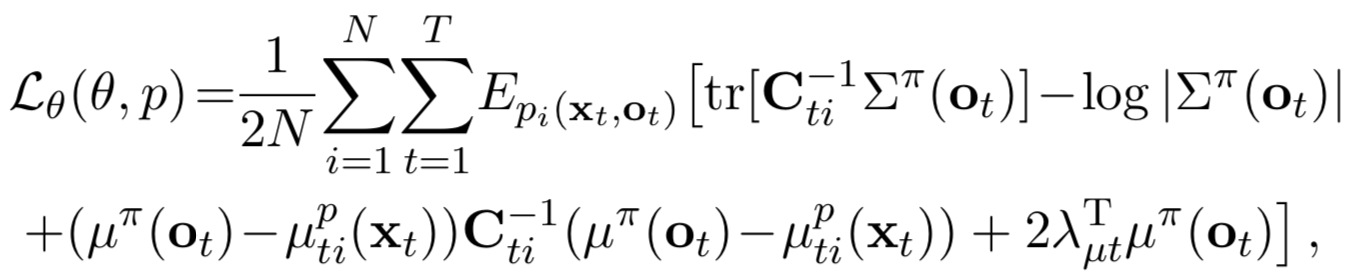 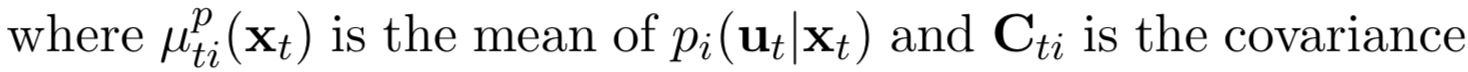 End-to-End Training of Deep Visuomotor Policies, Sergey Levine et al.
Visuomotor Policy Learning
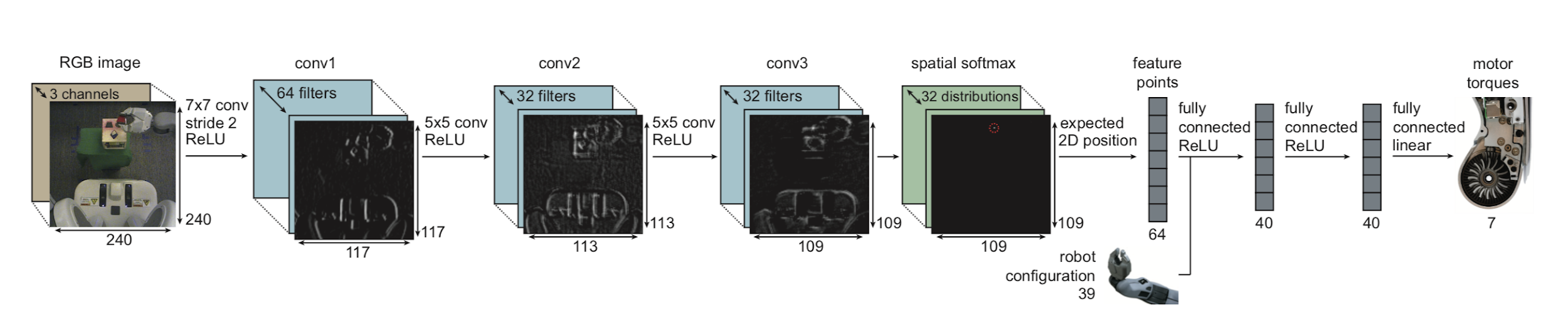 Convolutional neural network
End-to-End Training of Deep Visuomotor Policies, Sergey Levine et al.
CNN Architecture
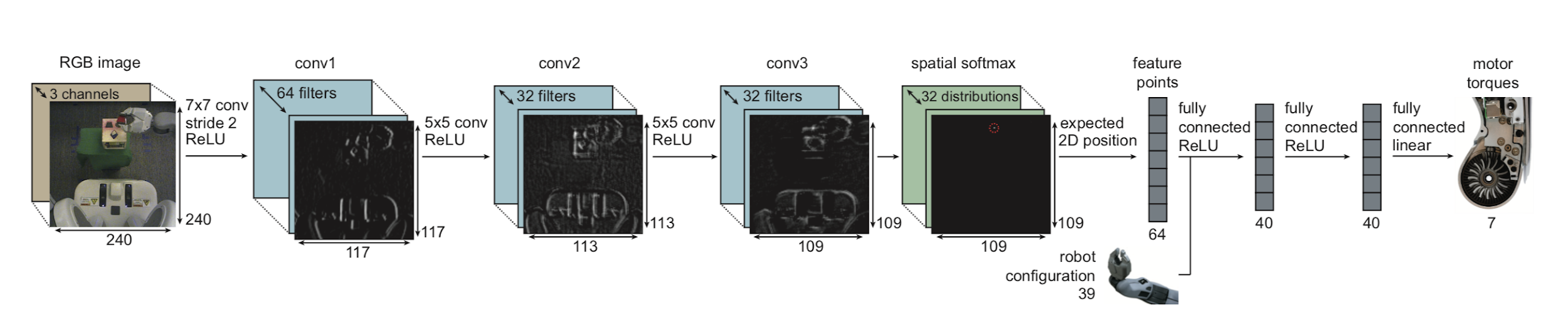 3 convolutional layers
1 spatial softmax layer
3 fully connection layers
End-to-End Training of Deep Visuomotor Policies, Sergey Levine et al.
Spatial Softmax
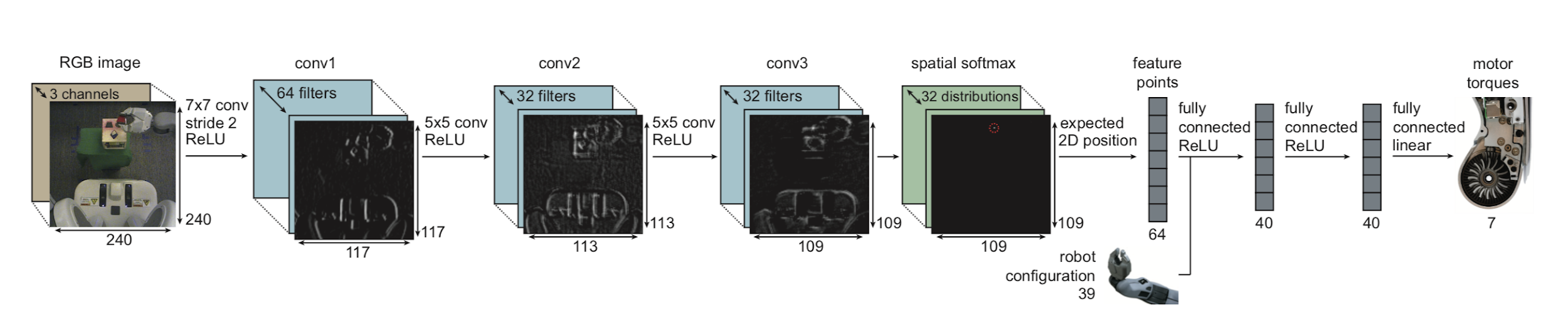 Spatial softmax
Feature points
32 distributions, 32 feature points, 64 coordinates
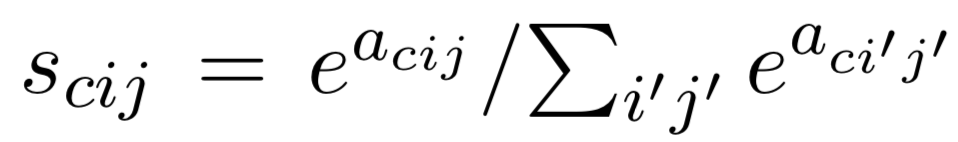 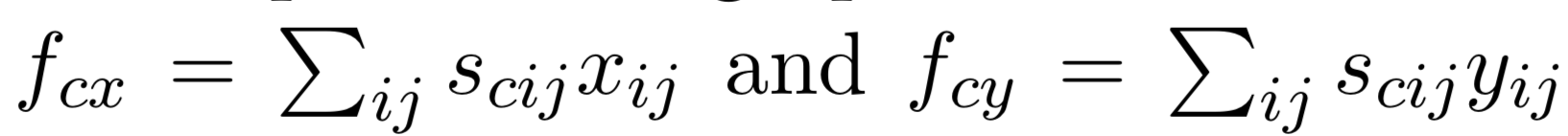 End-to-End Training of Deep Visuomotor Policies, Sergey Levine et al.
Feature Points
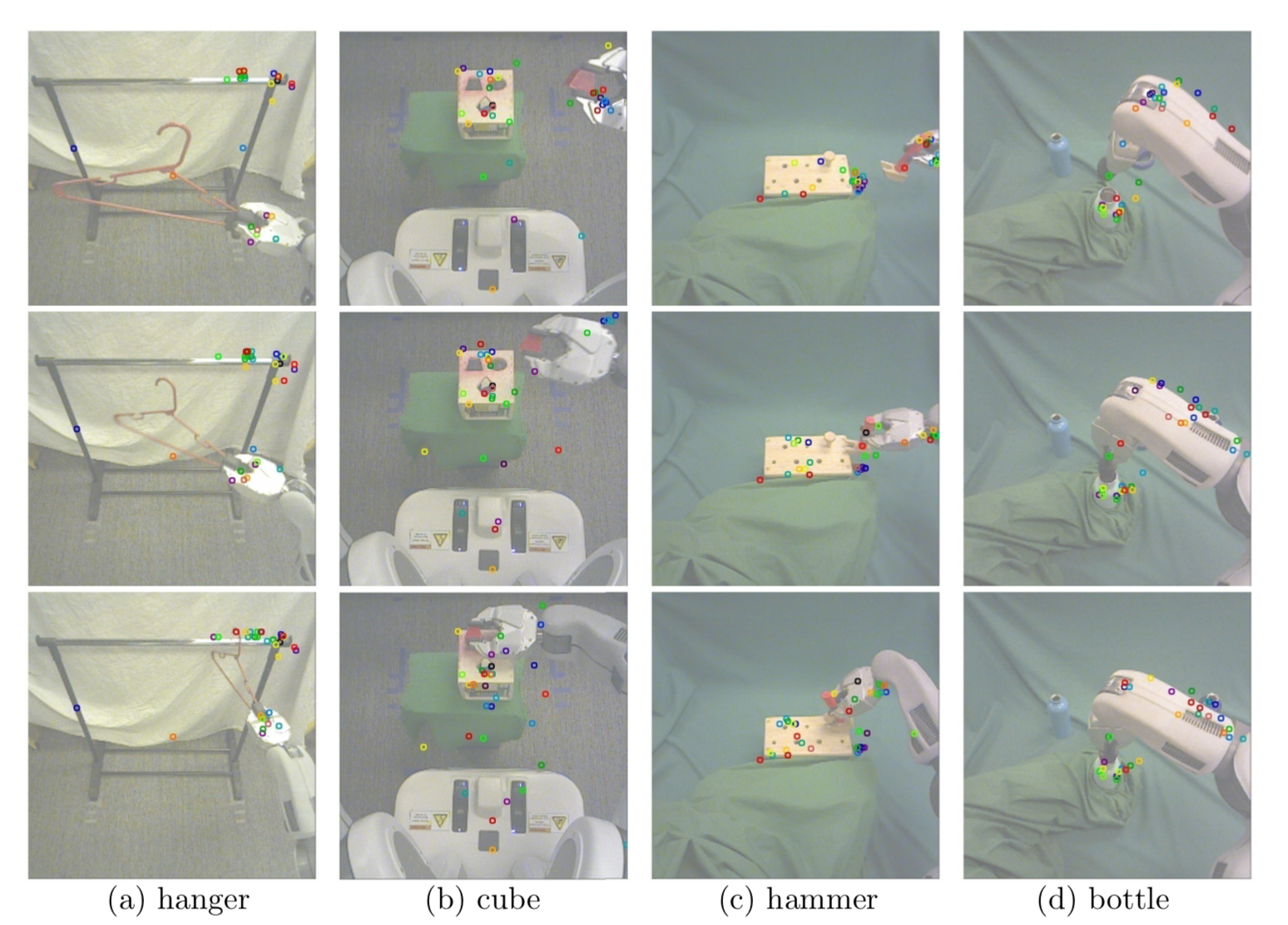 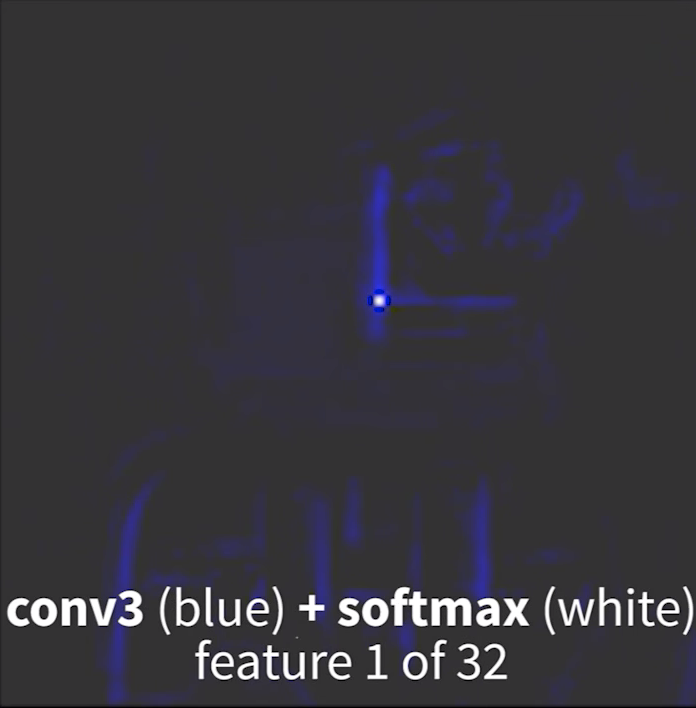 Video: https://sites.google.com/site/visuomotorpolicy/
End-to-End Training of Deep Visuomotor Policies, Sergey Levine et al.
CNN Architecture
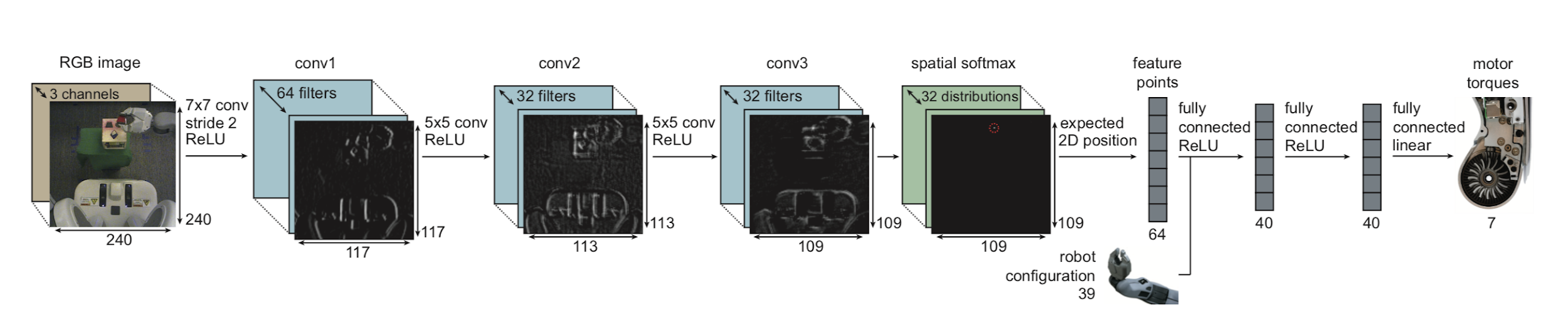 Robot configuration
includes the angles of the joints, the pose of the end-effector, their velocities
does not include the position of the target object or goal
Motor torques
7 DOF robot arm
End-to-End Training of Deep Visuomotor Policies, Sergey Levine et al.
Tricks in Training: Cover left gripper
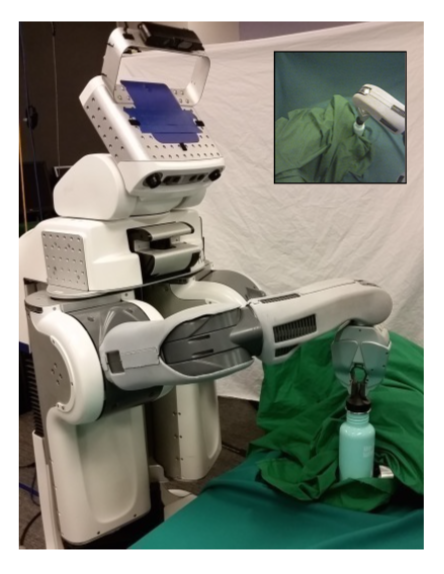 During training, this target object is typically held in the robot’s left gripper.
Therefore, the left arm is covered with cloth to prevent the policy from associating its appearance with the object’s position.
End-to-End Training of Deep Visuomotor Policies, Sergey Levine et al.
Tricks in Training: Pretrain
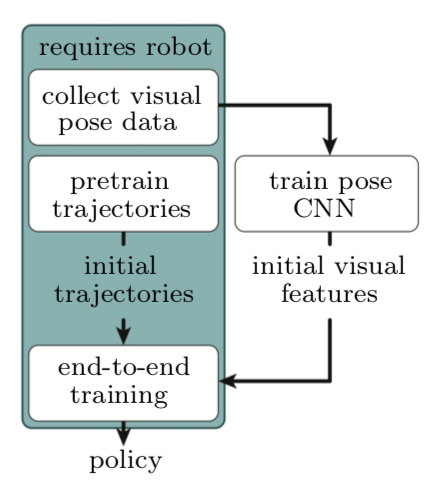 Train a pose CNN to output the position of target. The pose CNN provides initial weights for policy.
Provide initial trajectories by running guided policy search without optimizing policy
Then end-to-end training
End-to-End Training of Deep Visuomotor Policies, Sergey Levine et al.
Tricks in Training: Input remapping
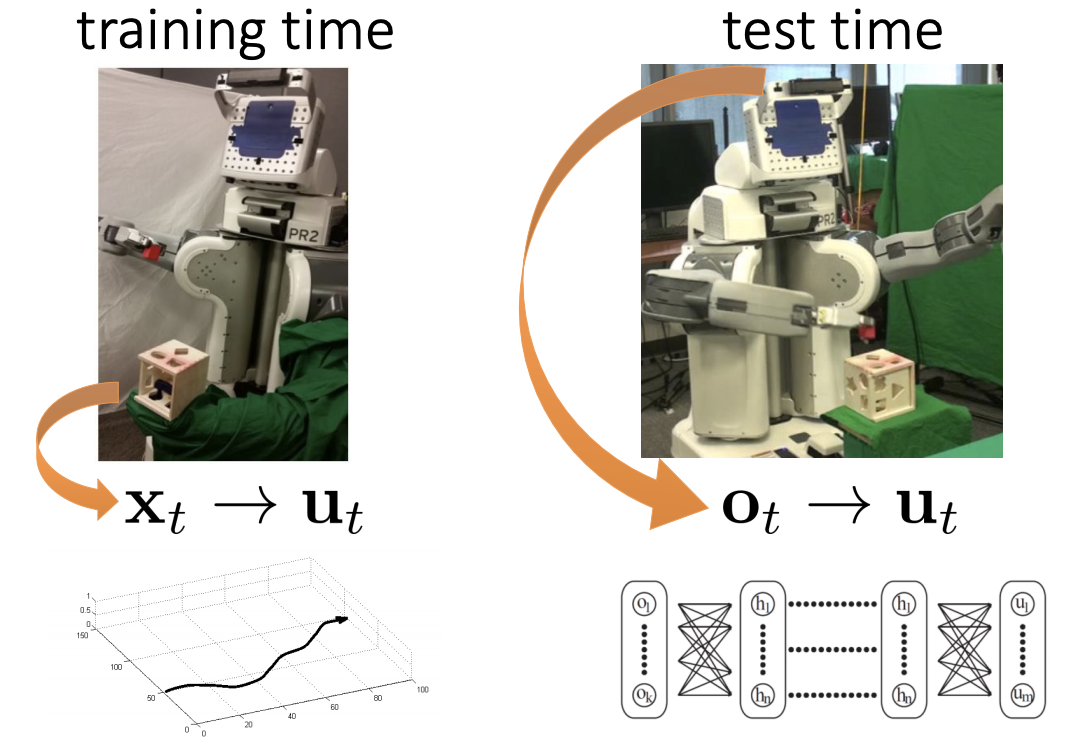 Experiment
Neural Network Policies Comparison
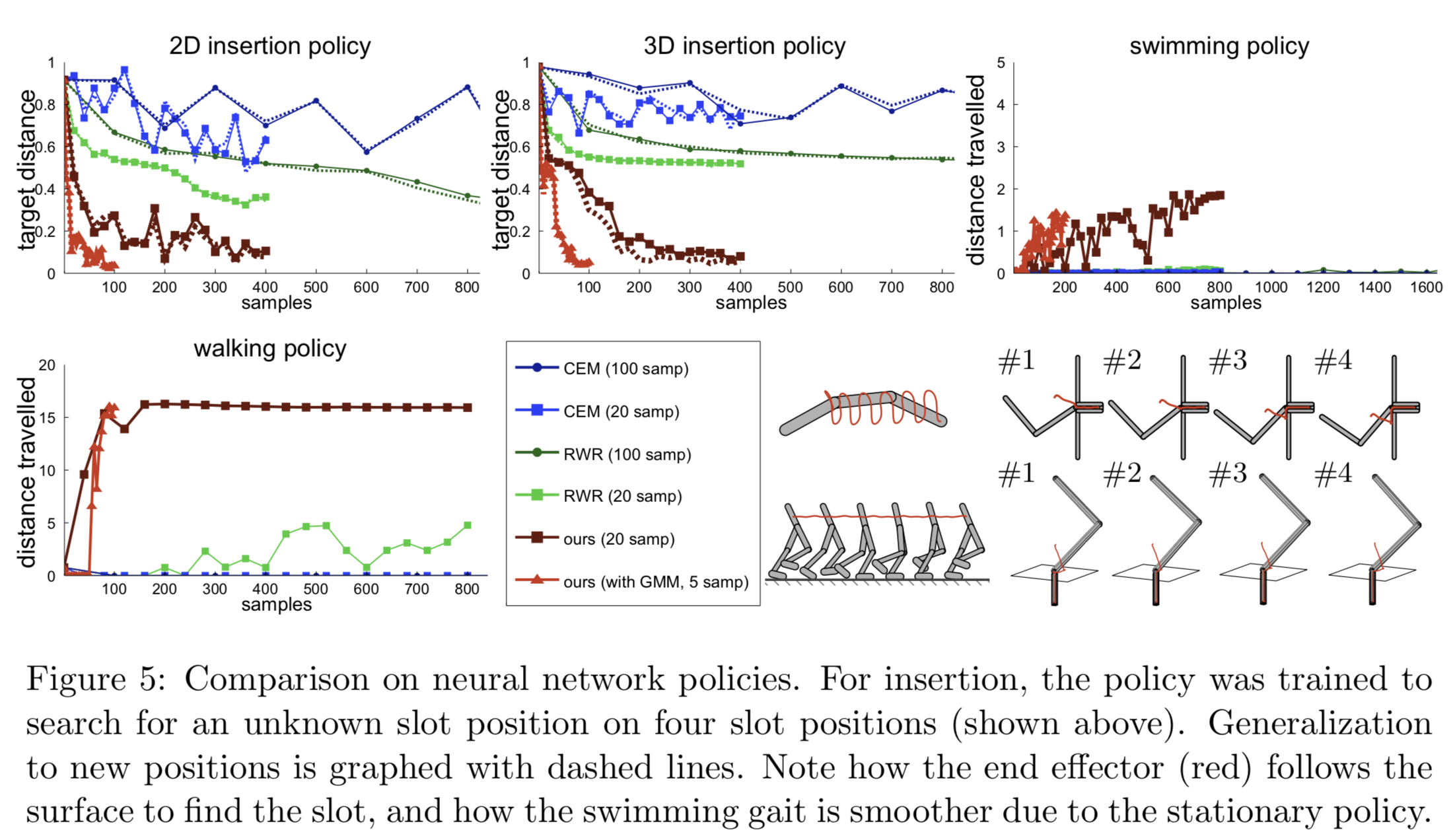 Experiment
Linear-Gaussian controller evaluation
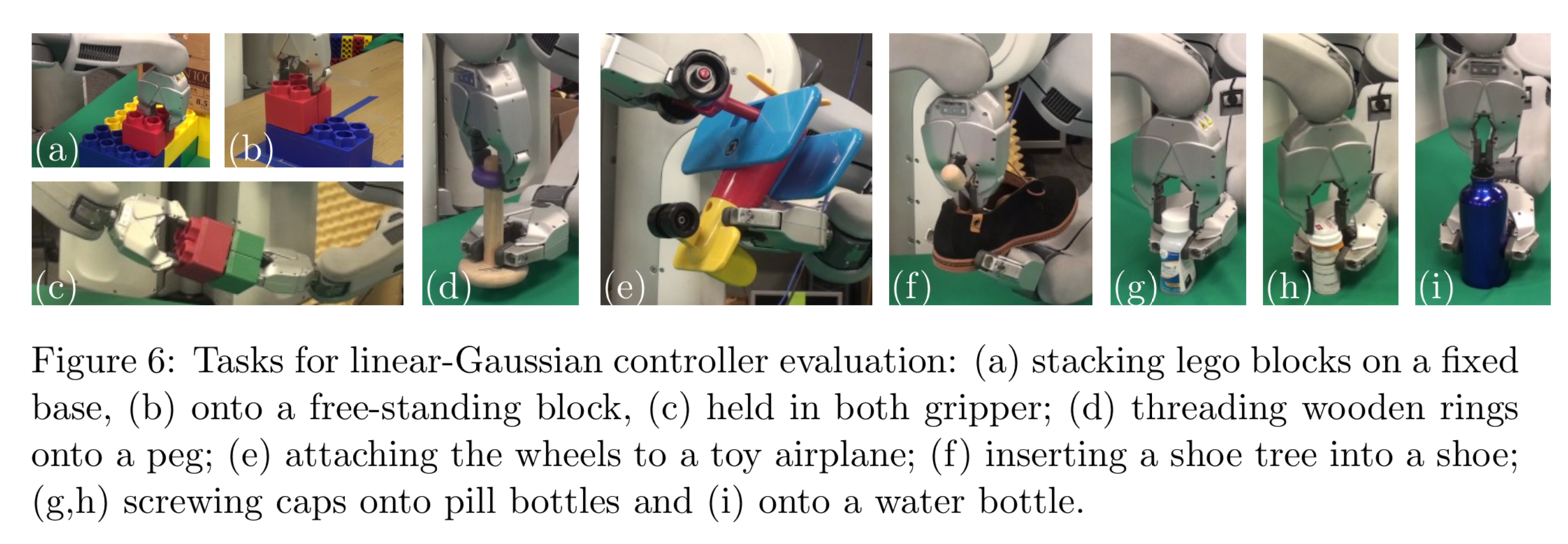 Experiment
Final tasks
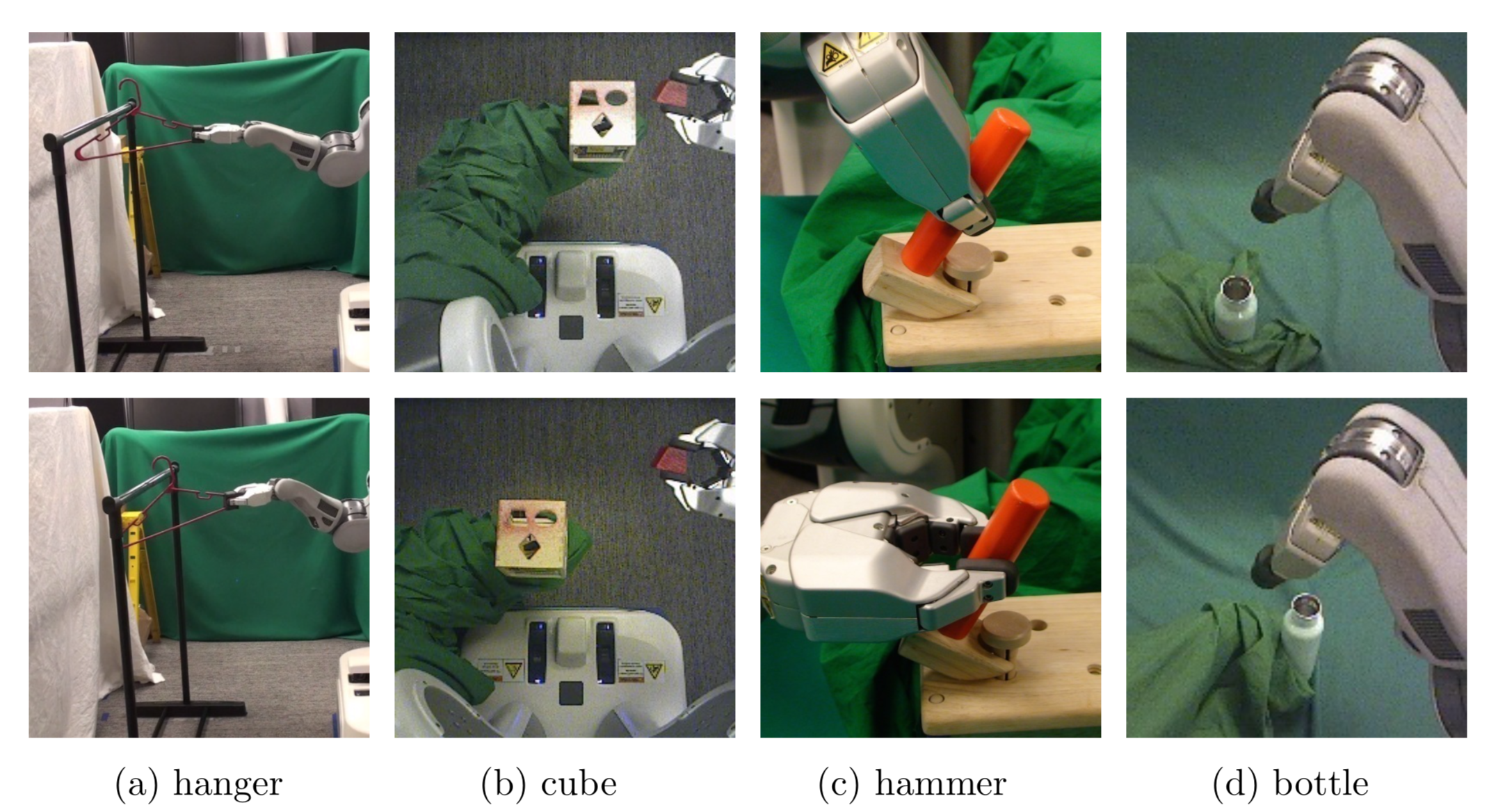 Resources
CS 294-112 Deep Reinforcement Learning at UC Berkeleyhttp://rail.eecs.berkeley.edu/deeprlcourse/
Sergey Levine and Vladlen Koltun. Guided Policy Search. ICLR 2013
http://proceedings.mlr.press/v28/levine13.pdf
H. Wang and A. Banerjee. Bregman alternating direction method of multipliers. NIPS 2014
https://arxiv.org/abs/1306.3203
Thank you!
Qiang Ma
Feb 19, 2019